PowerPoint File available:
http://bl831.als.lbl.gov/
~jamesh/powerpoint/
UCSF_DQvMI_2017.pptx
Acknowledgements
Robert Stroud      James Fraser     John Spence 
Chris Nielsen  Clemens Schulze-Briese              Aina Cohen   Ana Gonzalez
UCSF   LBNL   SLAC

ALS 8.3.1: TomAlberTron 
UC Multicampus Research Programs and Initiatives (MRPI)
NIH NIGMS R01 GM124149
NIH NIGMS P30 GM124169
Integrated Diffraction Analysis Technologies (IDAT)
Plexxikon, Inc.
Synchrotron Radiation Structural Biology Resource (SLAC)


The Advanced Light Source is supported by the Director, Office of Science, Office of Basic Energy Sciences, Materials Sciences Division, of the US Department of Energy under contract No. DE-AC02-05CH11231 at Lawrence Berkeley National Laboratory.
signal vs noise
“If you don’t have good data,then you have no data at all.”
-Sung-Hou Kim
signal vs noise
easy

hard

impossible
signal vs noise
easy

hard

impossible
threshold of “solvability”
signal vs noise
“If you don’t have good data,then you must learn statistics.”
-James Holton
Adding noise
Adding noise
12 + 12 = 1.42
Adding noise
12 + 12 = 1.42

32 + 12 = 3.22

σtotal2 = σ12 + σ22
Adding noise
12 + 12 = 1.42

32 + 12 = 3.22

σtotal2 = σ12 + σ22
Adding noise
12 + 12 = 1.42

32 + 12 = 3.22

σtotal2 = σ12 + σ22
Adding noise
12 + 12 = 1.42

32 + 12 = 3.22

102 + 12 = 10.052
What do we want?
Resolution
Low R factor
Mosaicity
Nice, round spots
No overlaps
No twinning
Lots of crystals
…
What do we want?
Resolution
Low R-factor
Mosaicity
Nice, round spots
No overlaps
No twinning
Lots of crystals
…
2. Phases
Phases
http://bl831.als.lbl.gov/~jamesh/movies/dephase.mpeg
scattering from a structure
sample
detector
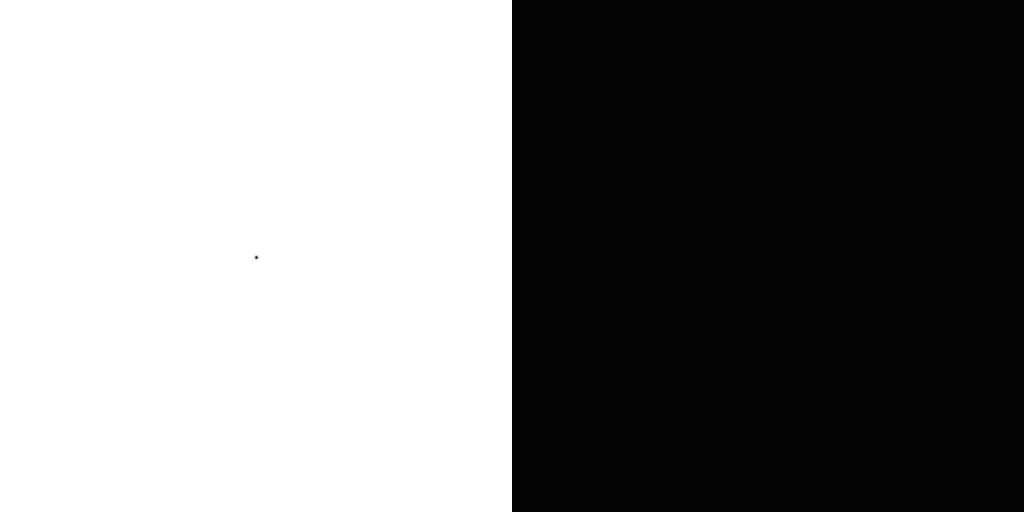 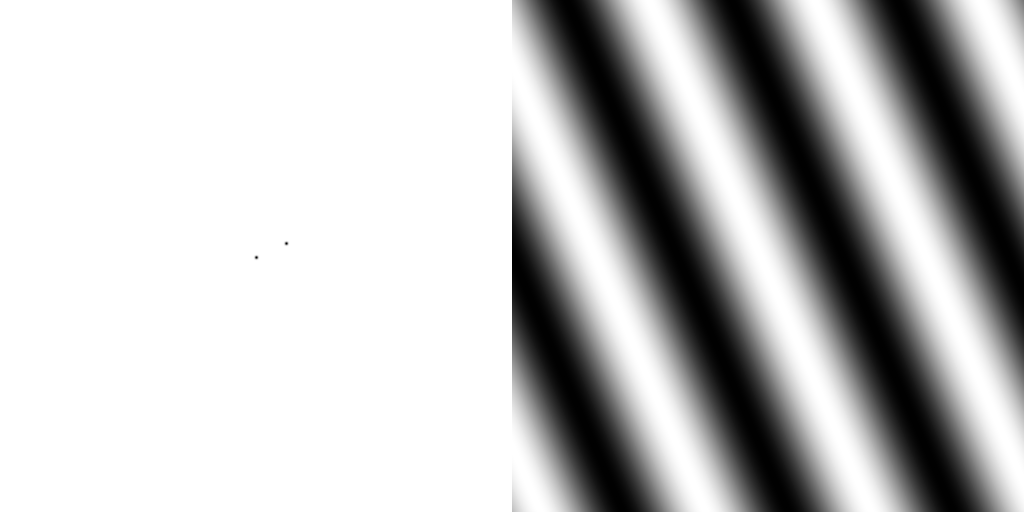 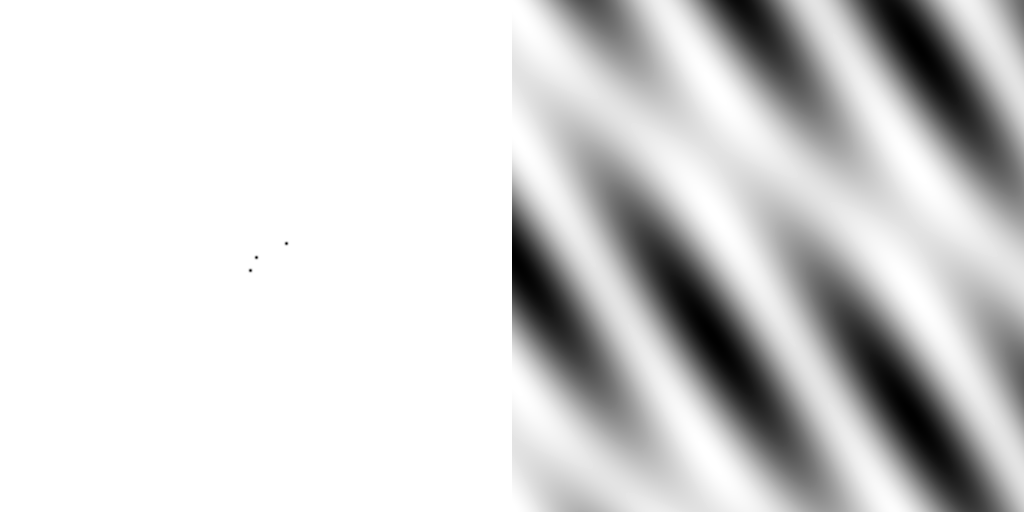 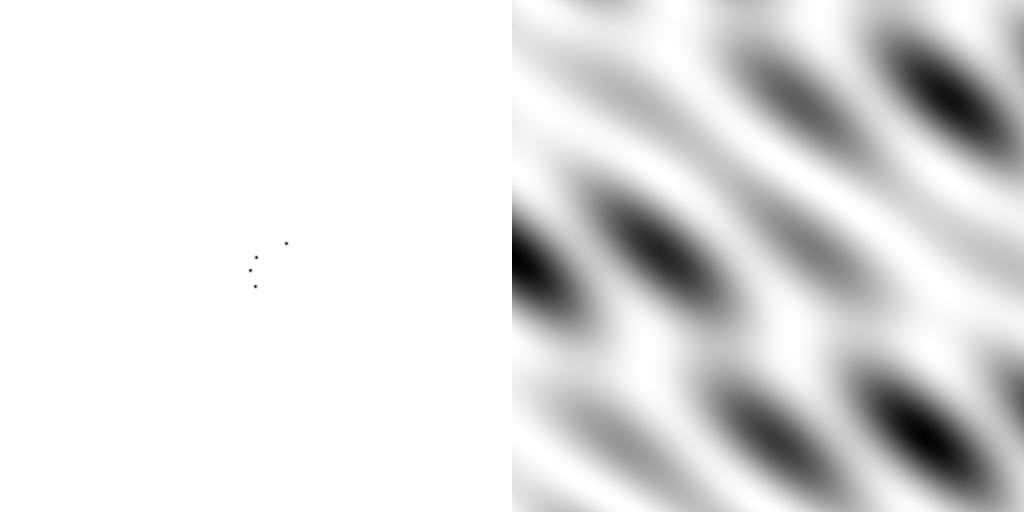 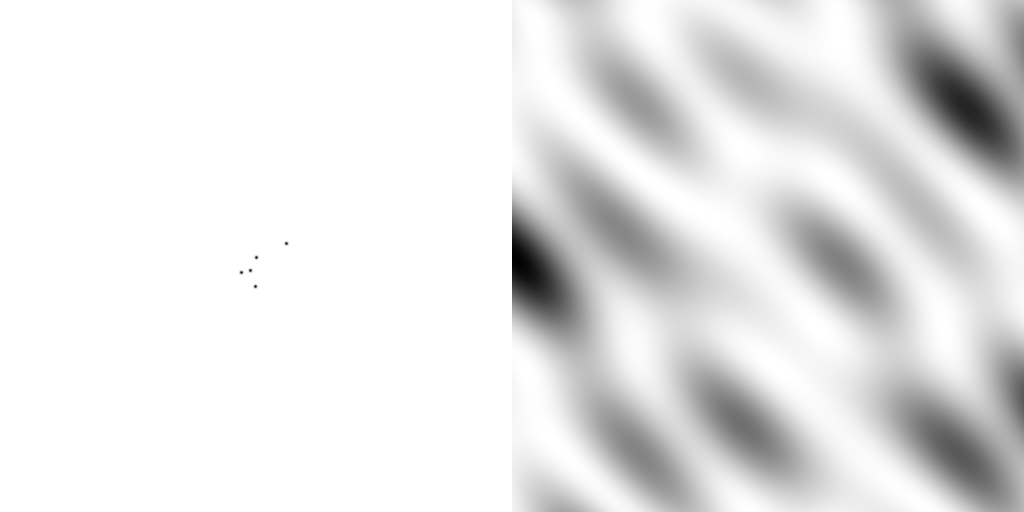 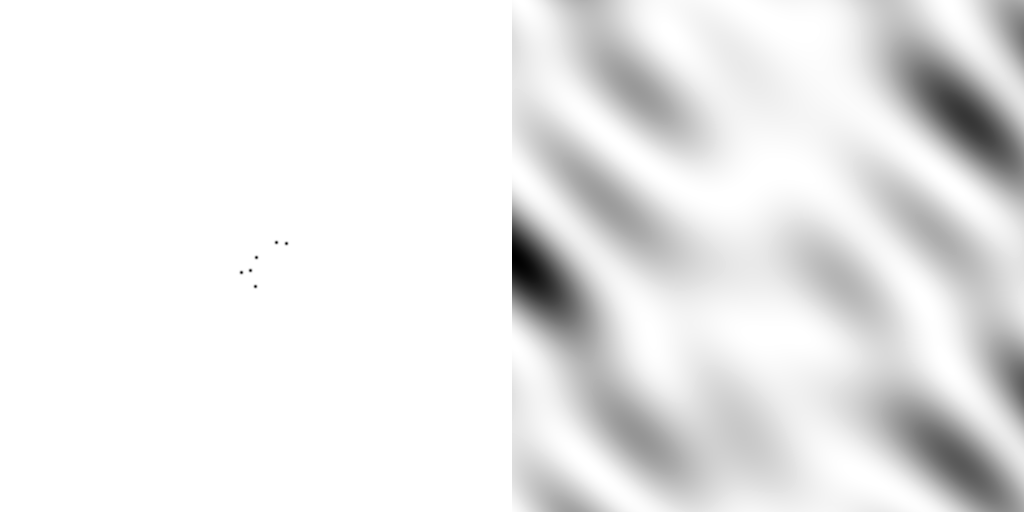 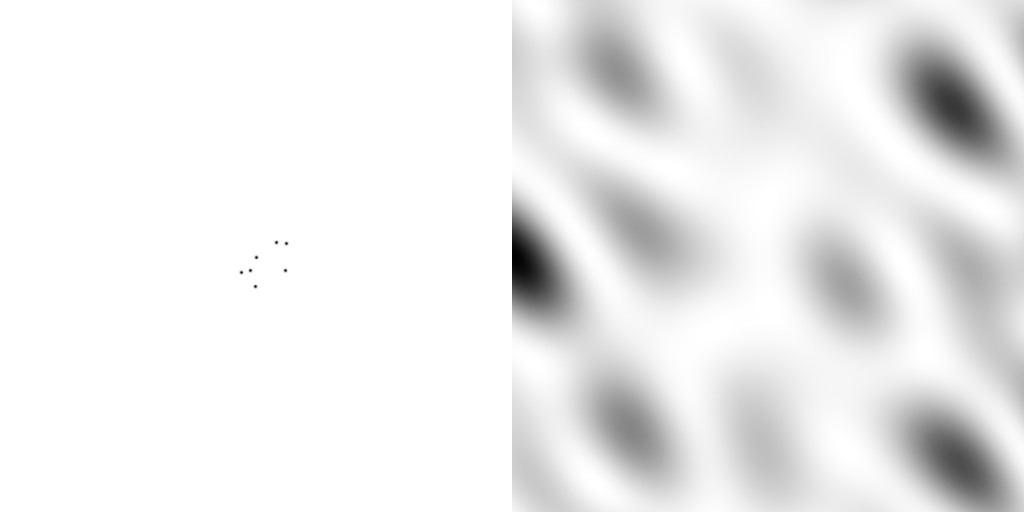 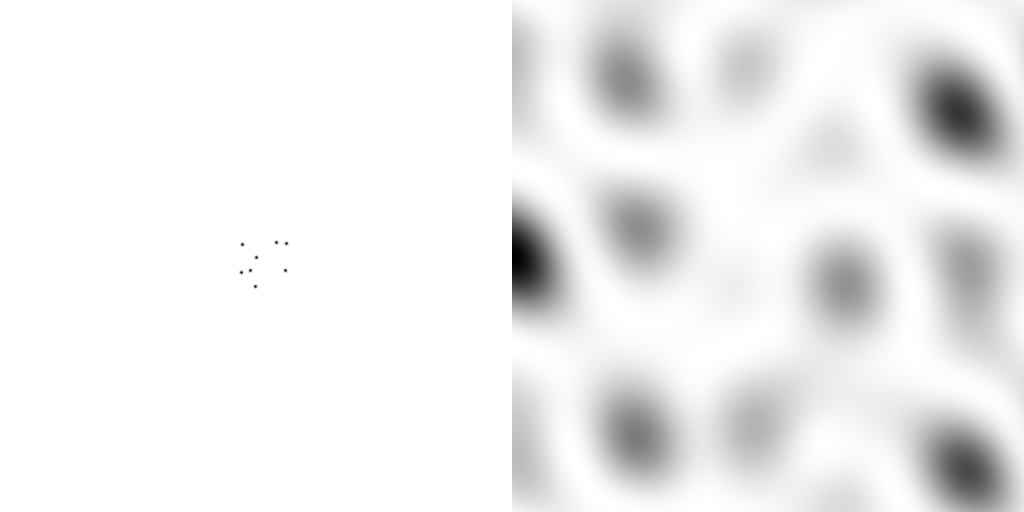 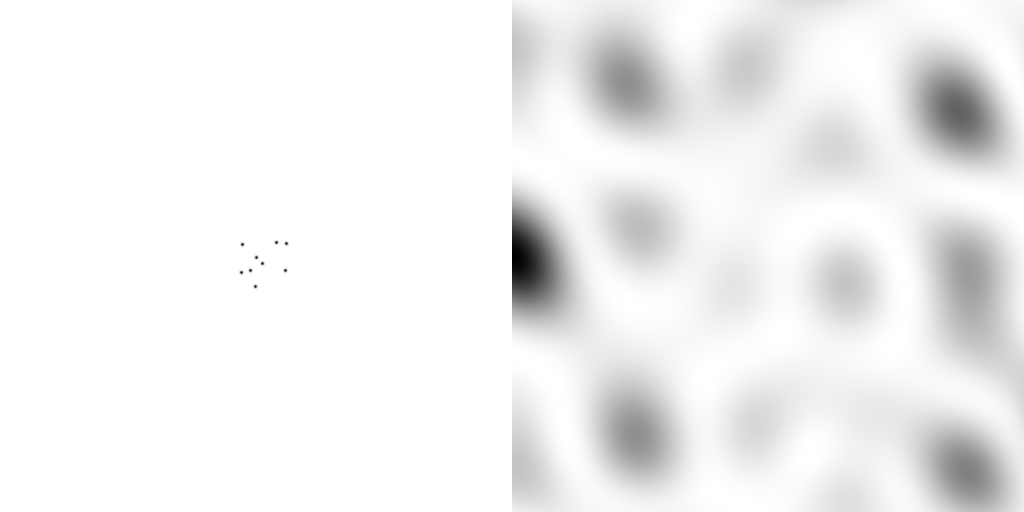 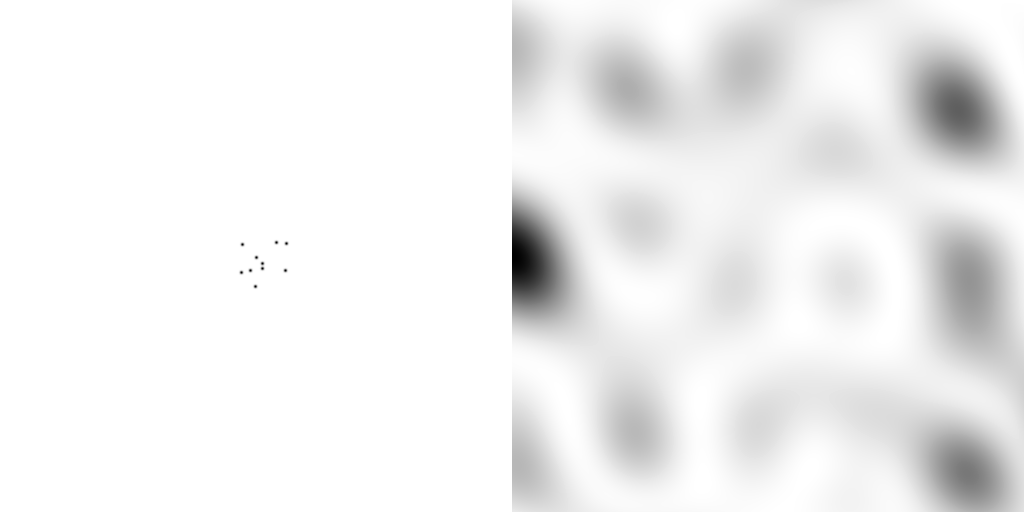 beam center
         +
forward Fourier Transform
inverse Fourier Transform
no phase
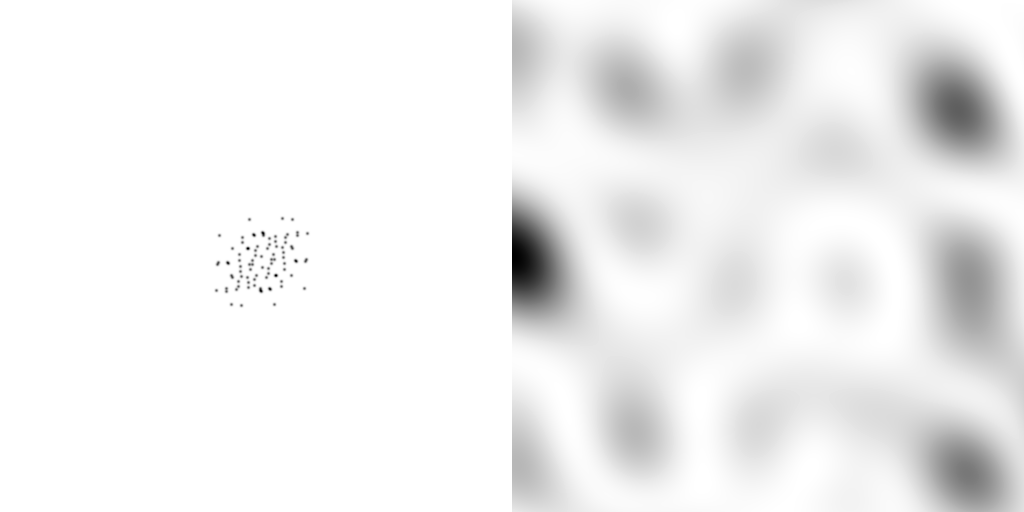 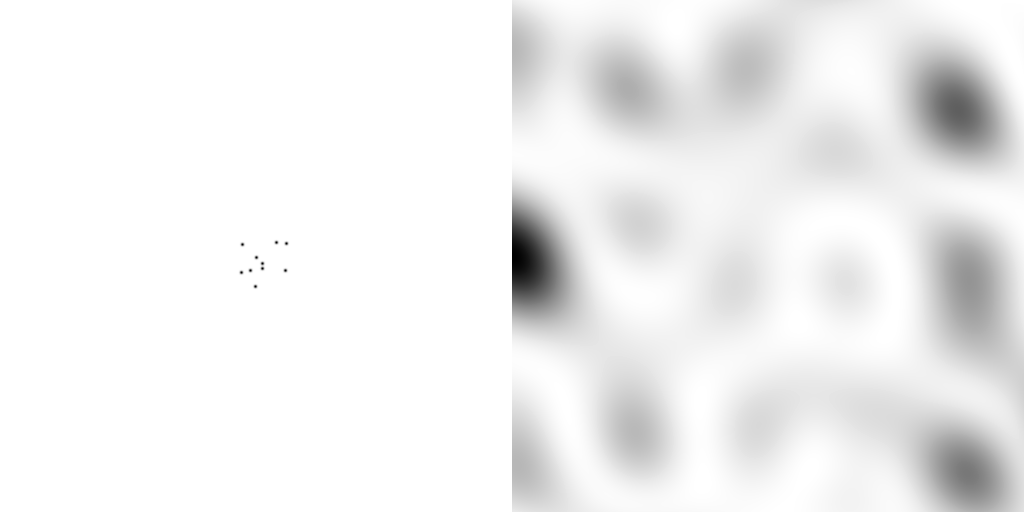 +
inverse Fourier Transform
scattering from a structure
colored by phase
sample
detector
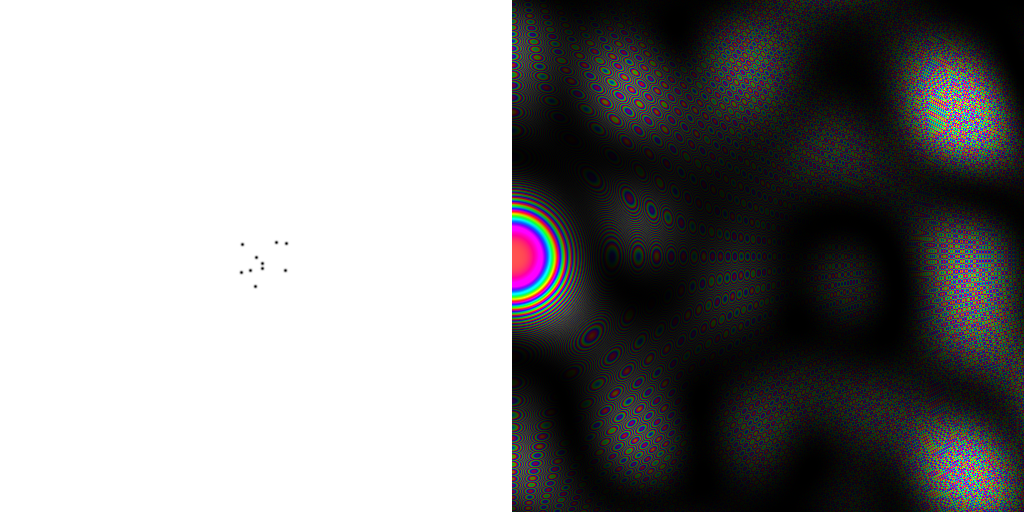 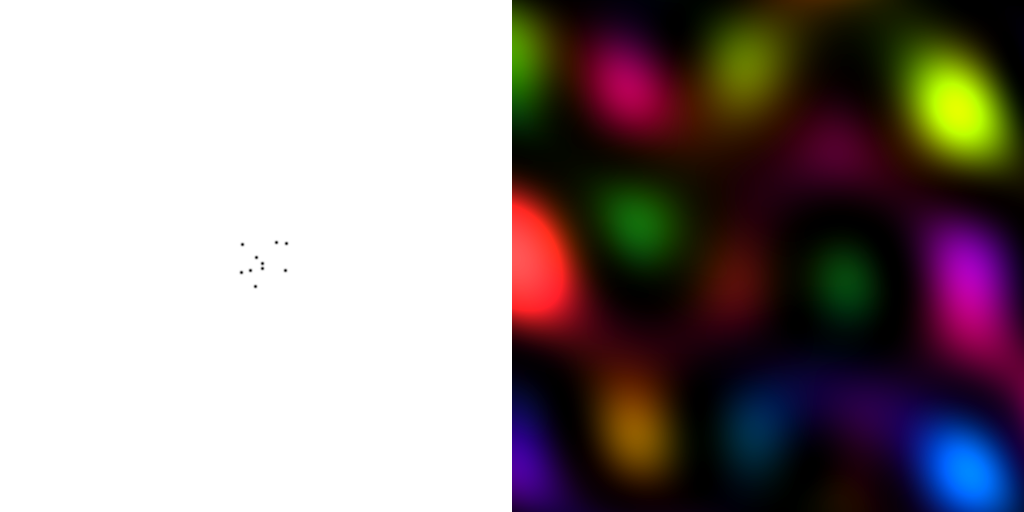 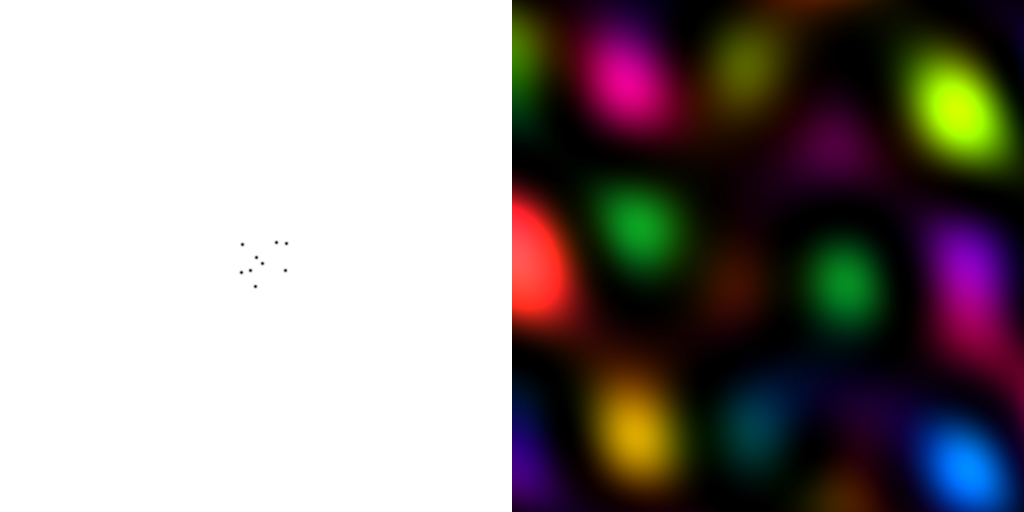 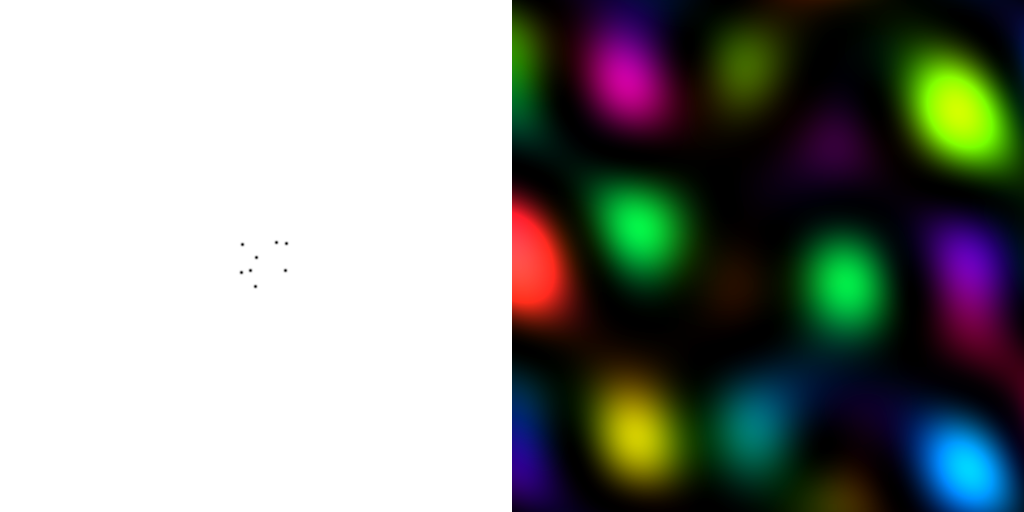 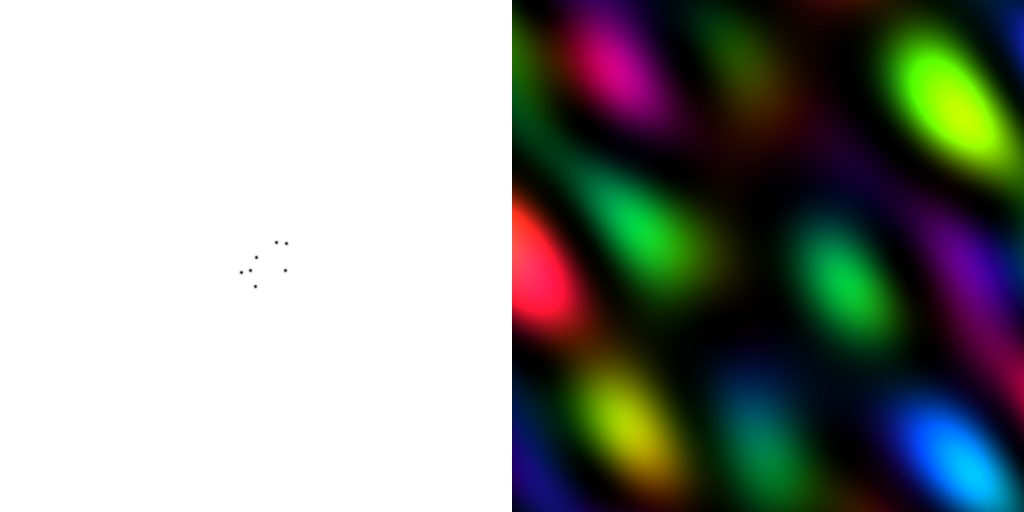 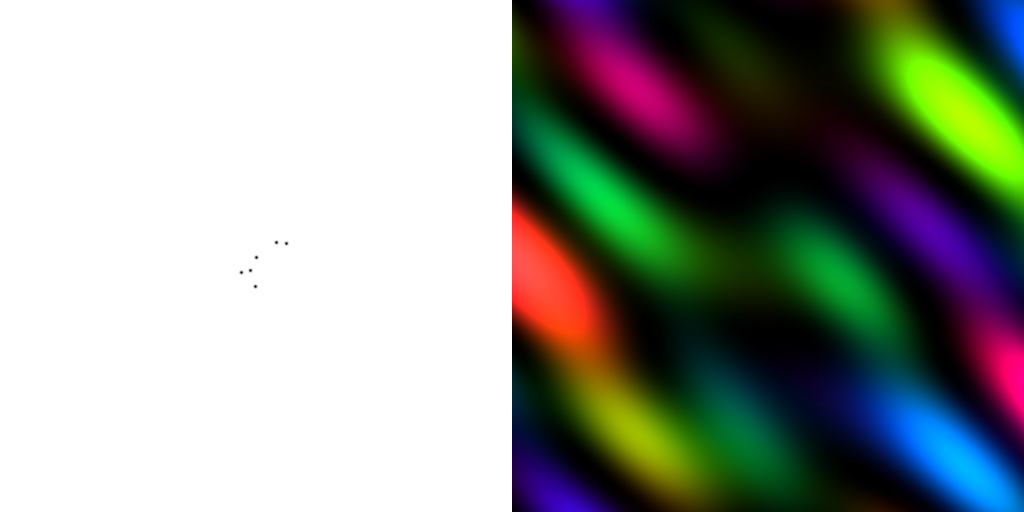 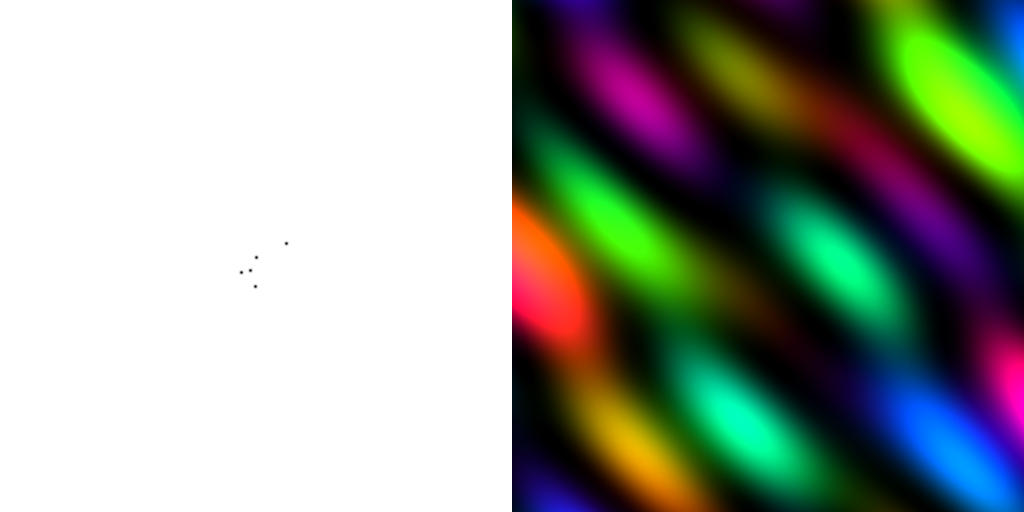 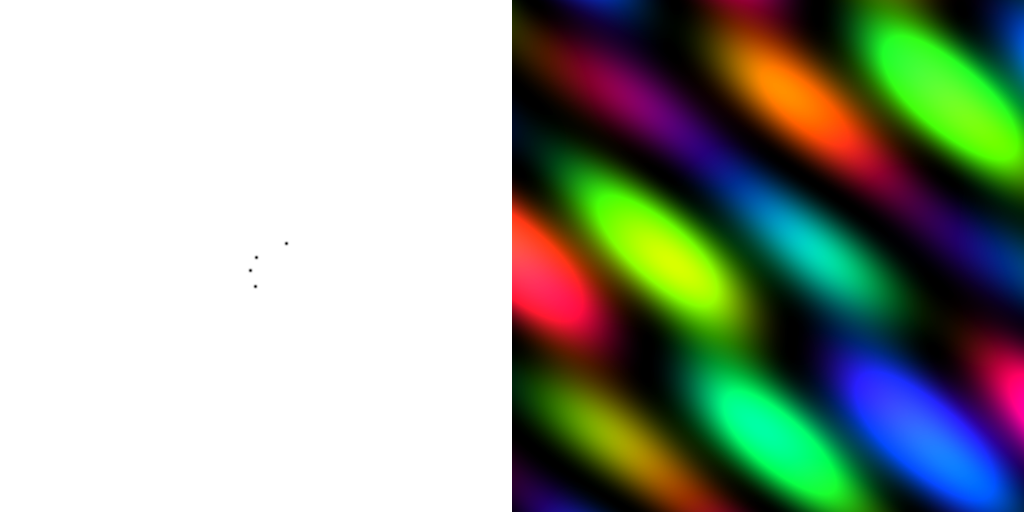 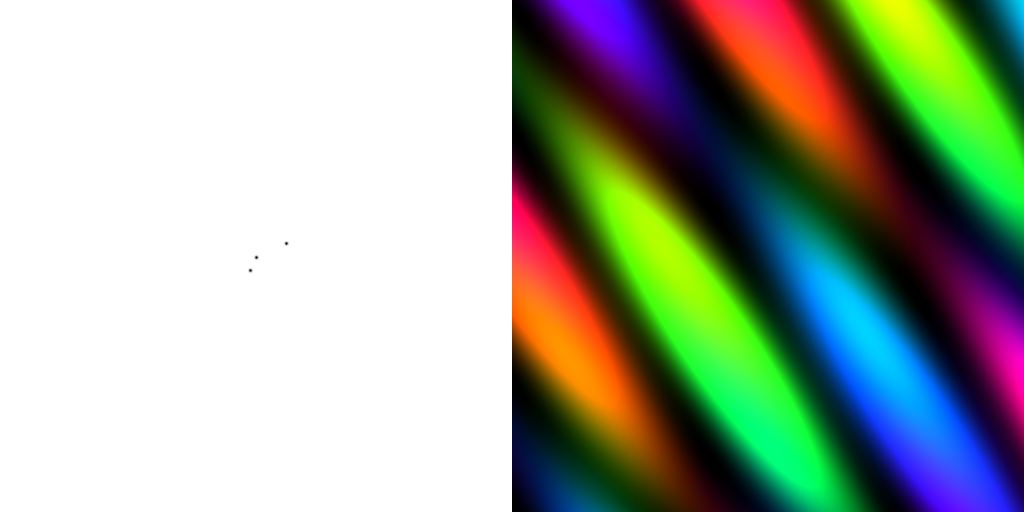 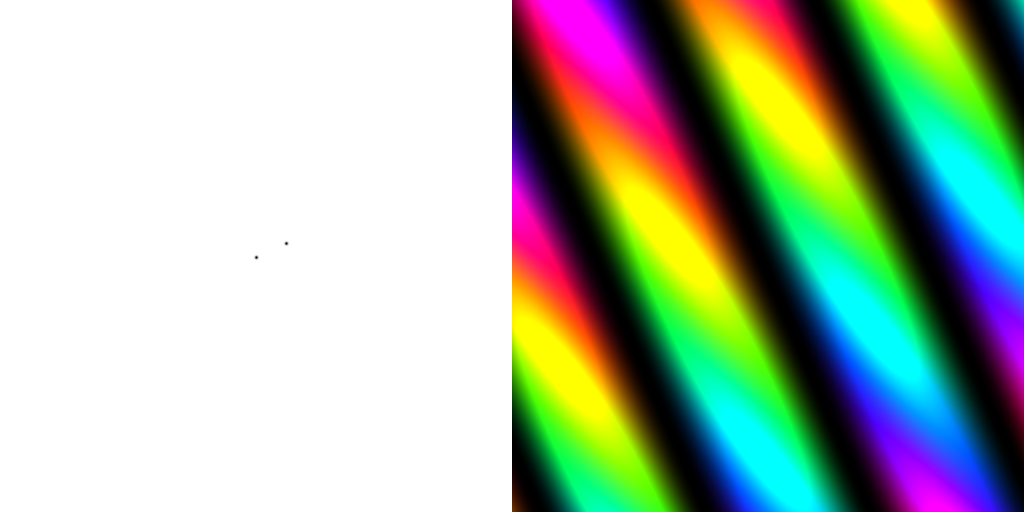 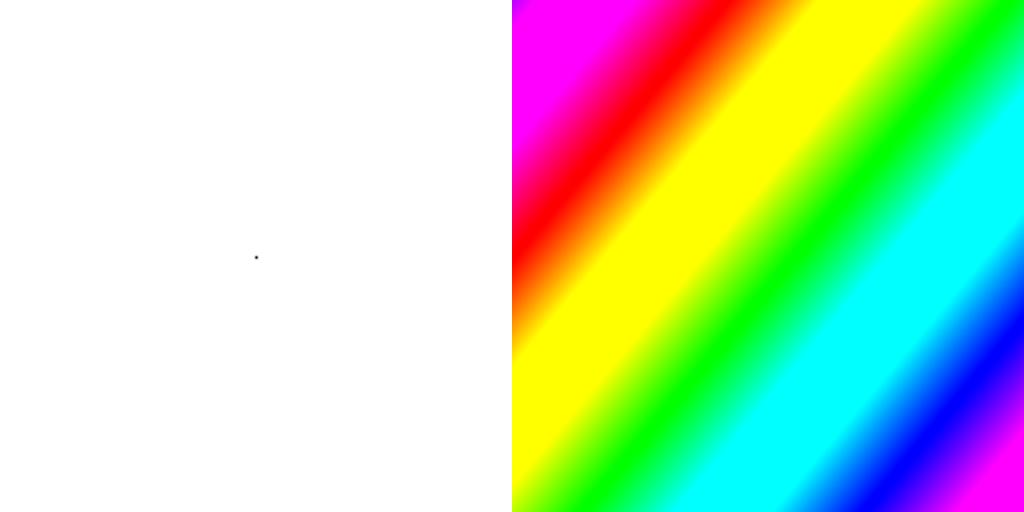 +
scattering from a lattice
colored by phase
sample
detector
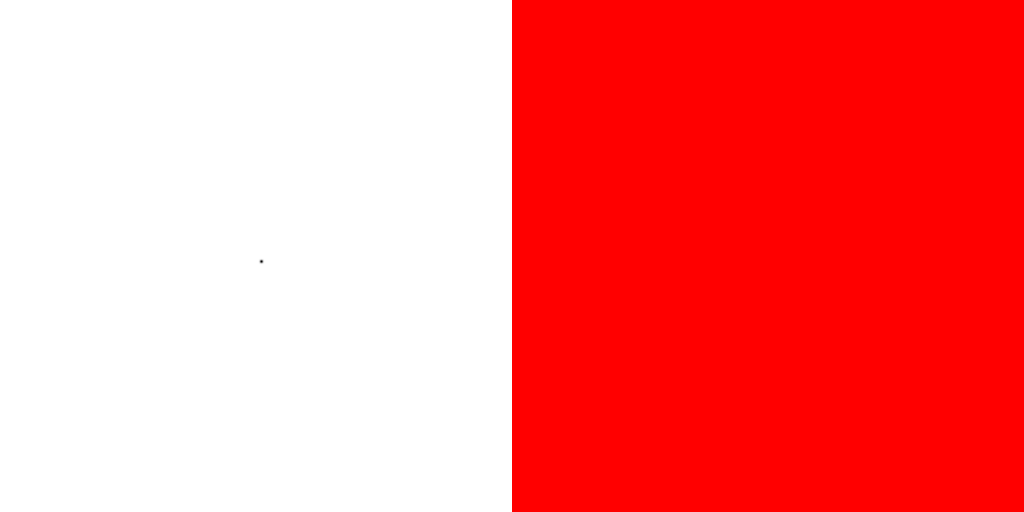 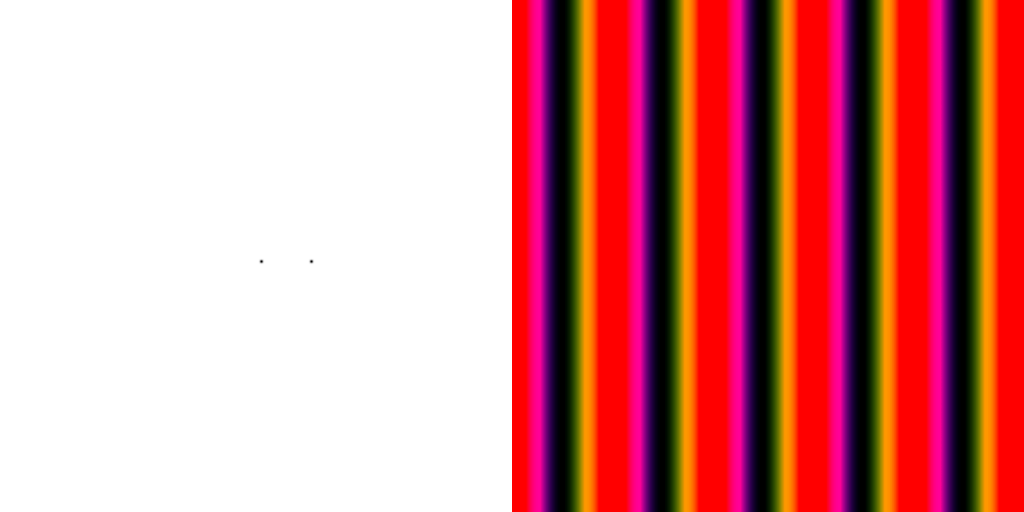 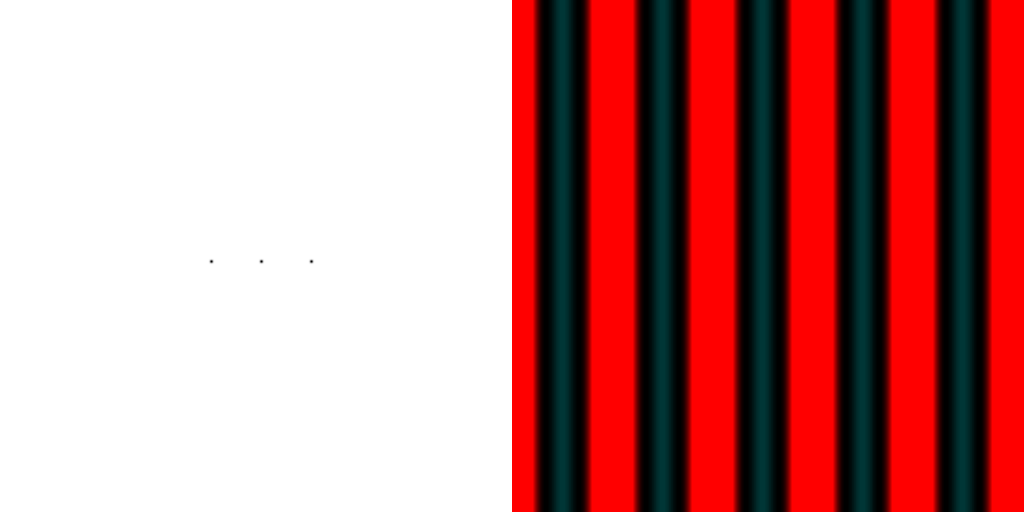 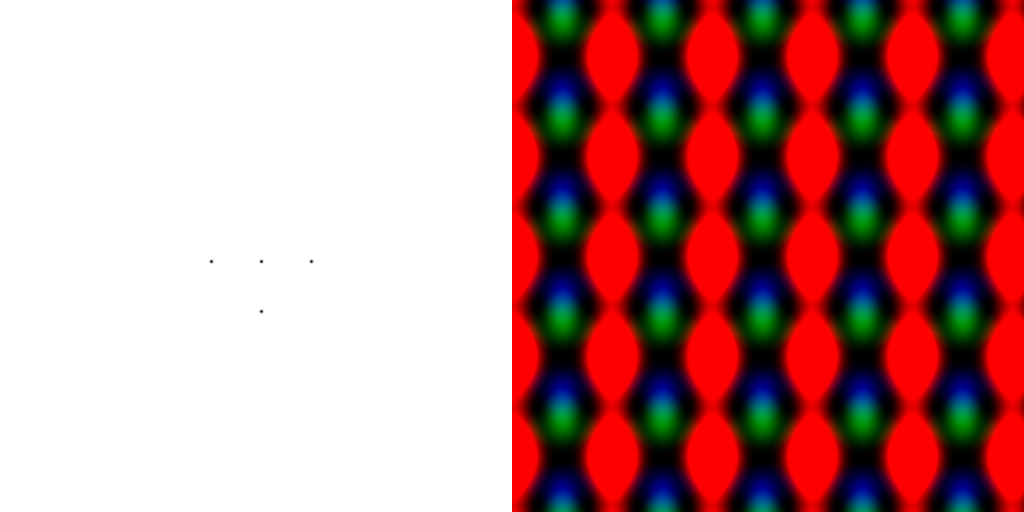 beam center
         +
scattering from a lattice
colored by phase
sample
detector
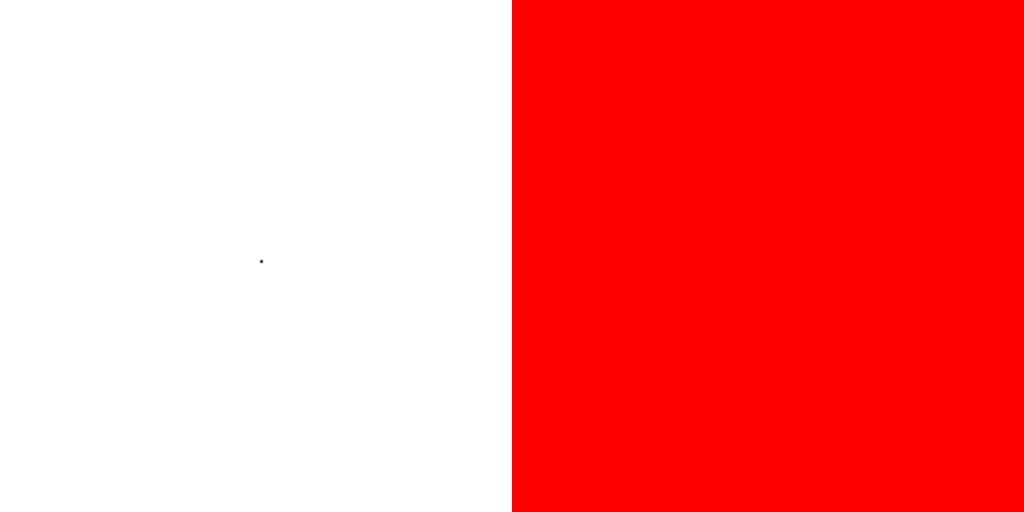 beam center
         +
scattering from a lattice
colored by phase
sample
detector
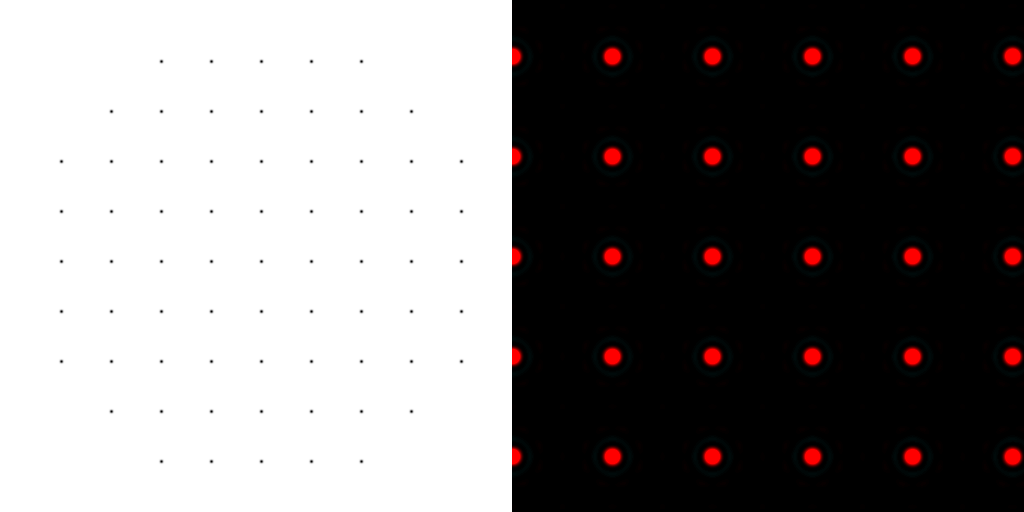 beam center
         +
scattering from a crystal structure
colored by phase
sample
detector
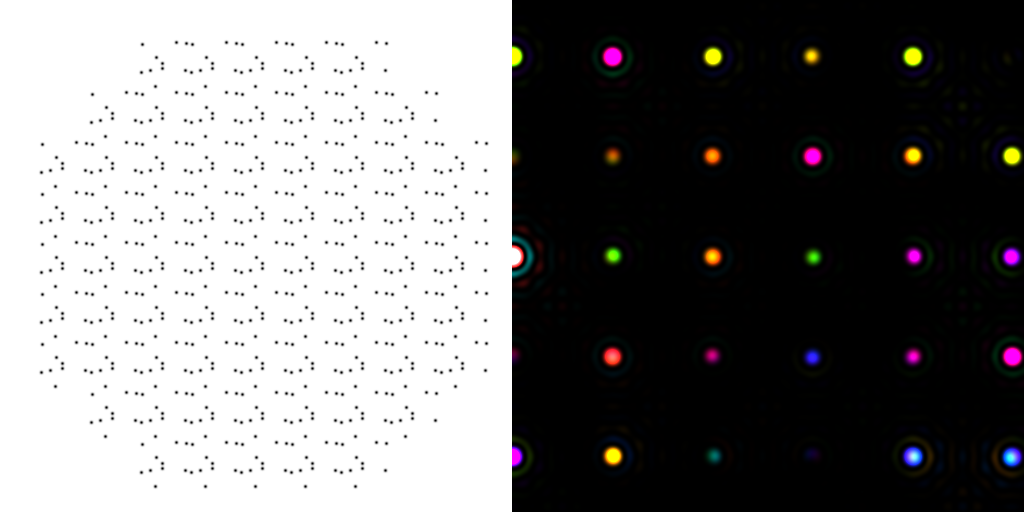 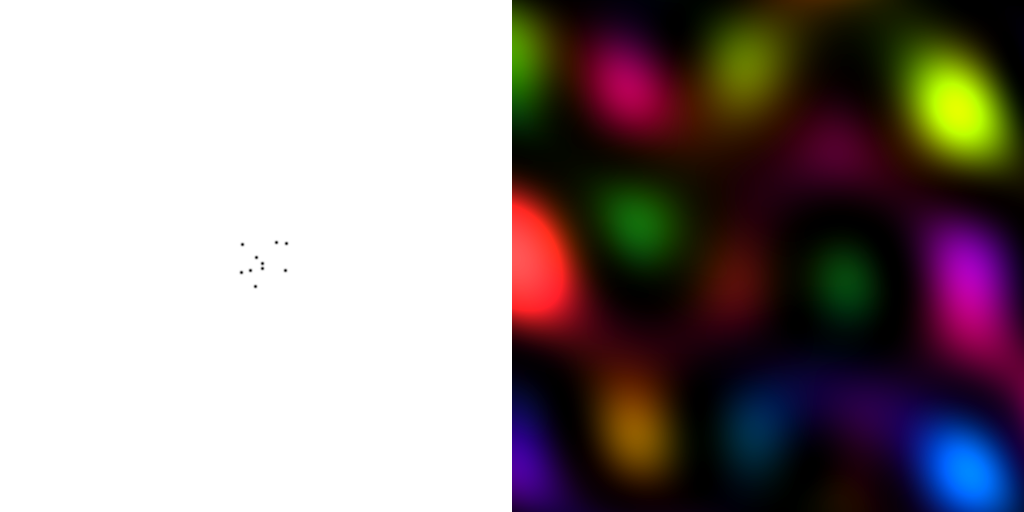 beam center
         +
Major Phasing techniques
Molecular Replacement

Multiple Isomorphous Replacement

Multiwavelength Anomalous Diffraction

Single-wavelength Anomalous Diffraction
Molecular Replacement
correct structure and intensities
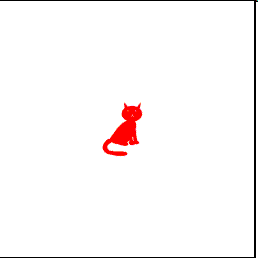 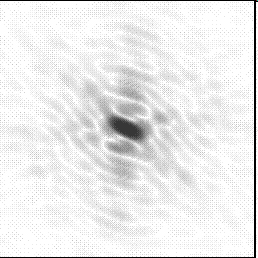 ?
http://www.ysbl.york.ac.uk/~cowtan/fourier/coeff.html
Molecular Replacement
Available model and intensities
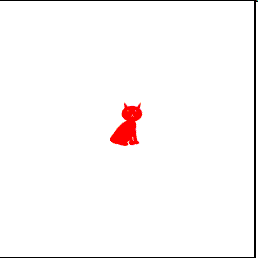 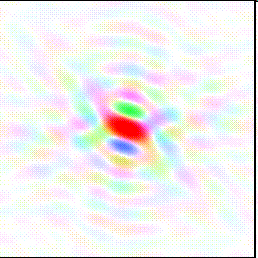 Molecular Replacement
correct structure and intensities
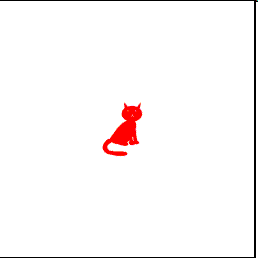 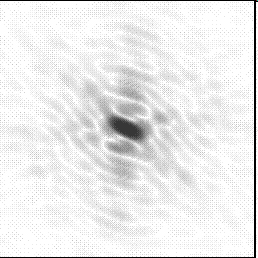 ?
Molecular Replacement
use something similar as a starting model
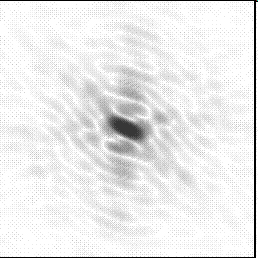 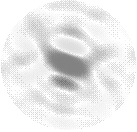 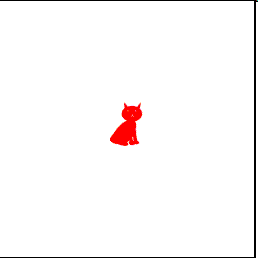 Model Building
current model is missing something
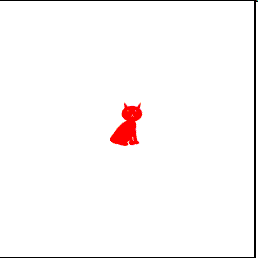 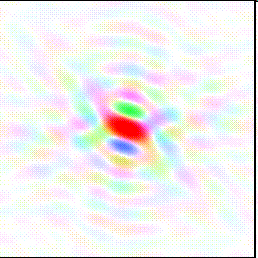 Model Building
phases from available model
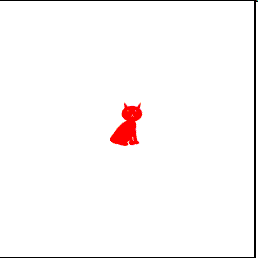 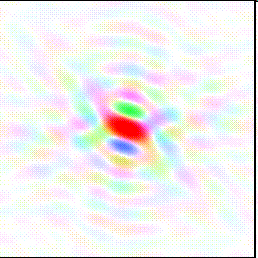 Model Building
missing bits show up, even if not in available model!
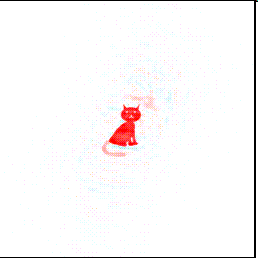 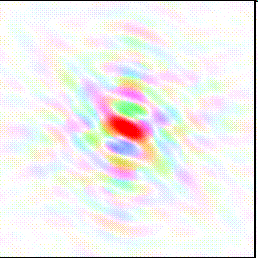 Model Building
missing bits show up better in Fobs + (Fobs - Fcalc) map
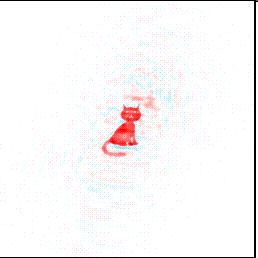 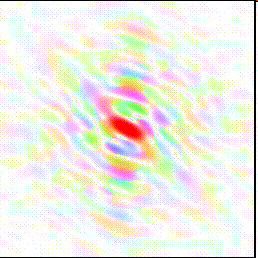 Phase errors: simplest possible case
electron density (e-/Å3)
fractional coordinate
Phase errors: simplest possible case
electron density (e-/Å3)
fractional coordinate
Phase errors: simplest possible case
electron density (e-/Å3)
fractional coordinate
Phase errors: simplest possible case
electron density (e-/Å3)
fractional coordinate
Phase errors: simplest possible case
electron density (e-/Å3)
fractional coordinate
Phase errors: simplest possible case
electron density (e-/Å3)
fractional coordinate
Phase errors: simplest possible case
electron density (e-/Å3)
fractional coordinate
Phase errors: simplest possible case
electron density (e-/Å3)
fractional coordinate
Phase errors: 3-atom case
electron density (e-/Å3)
fractional coordinate
Phase errors: 3-atom case
electron density (e-/Å3)
fractional coordinate
Phase errors: 3-atom case
electron density (e-/Å3)
fractional coordinate
Phase errors: 3-atom case
electron density (e-/Å3)
fractional coordinate
Phase errors: 3-atom case
electron density (e-/Å3)
fractional coordinate
Phase errors: 3-atom case
electron density (e-/Å3)
fractional coordinate
Phase errors: 3-atom case
electron density (e-/Å3)
fractional coordinate
Phase errors: 3-atom case
electron density (e-/Å3)
fractional coordinate
Phase errors: 3-atom case
electron density (e-/Å3)
fractional coordinate
Phase errors: 3-atom case
electron density (e-/Å3)
fractional coordinate
Phase errors: 3-atom case
electron density (e-/Å3)
fractional coordinate
Phase errors: asymmetric case
electron density (e-/Å3)
fractional coordinate
Phase errors: asymmetric case
electron density (e-/Å3)
fractional coordinate
Phase errors: asymmetric case
electron density (e-/Å3)
fractional coordinate
Phase errors: asymmetric case
electron density (e-/Å3)
fractional coordinate
Phase errors: asymmetric case
electron density (e-/Å3)
fractional coordinate
Phase errors: asymmetric case
electron density (e-/Å3)
fractional coordinate
Phase errors: asymmetric case
electron density (e-/Å3)
fractional coordinate
Phase errors: asymmetric case
electron density (e-/Å3)
fractional coordinate
Phase errors: asymmetric case
electron density (e-/Å3)
fractional coordinate
Molecular Dynamics Simulation
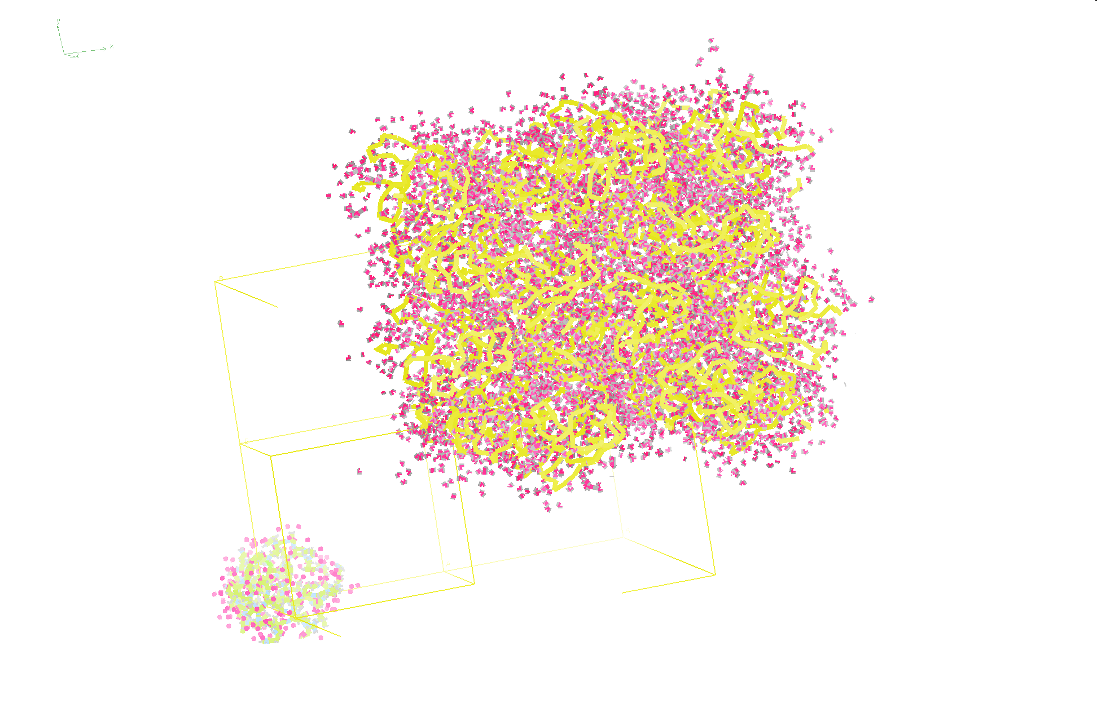 using real
crystal’s lattice
1aho 
Scorpion toxin

0.96 Å resolution
64 residues
Solvent: H20 + acetate
Cerutti et al. (2010).J. Phys. Chem. B 114, 12811-12824.
MD simulation:  30 conformers from 24,000
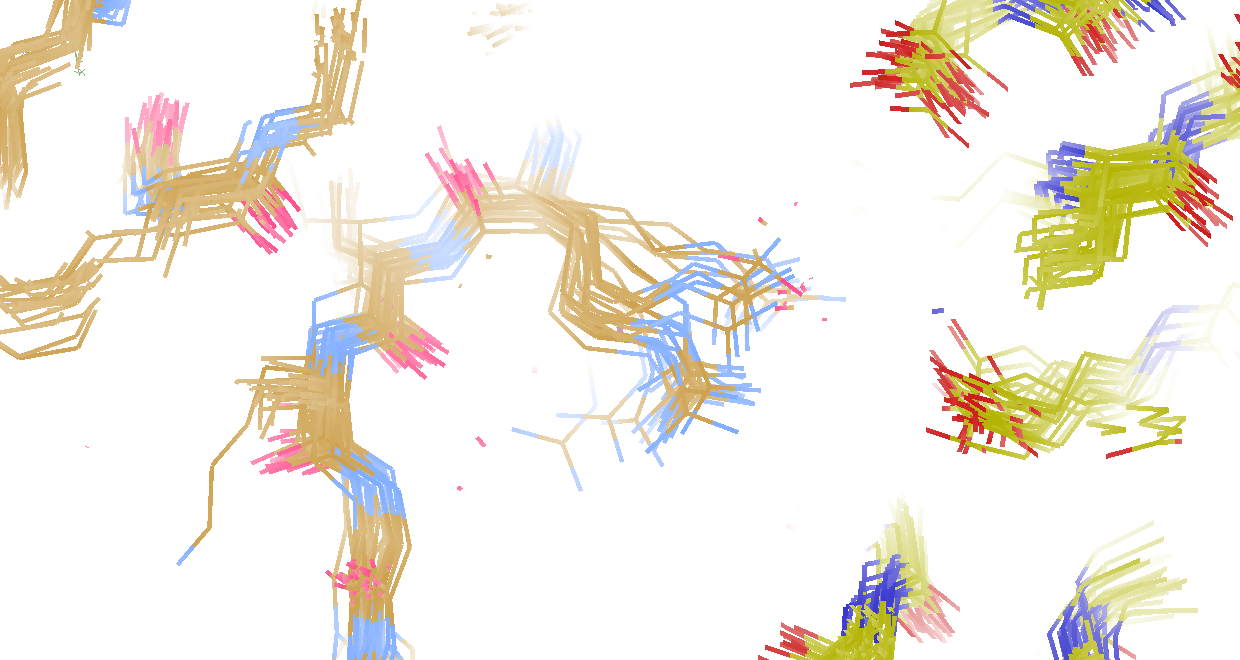 Cerutti et al. (2010).J. Phys. Chem. B 114, 12811-12824.
Electron density from 24,000 conformers
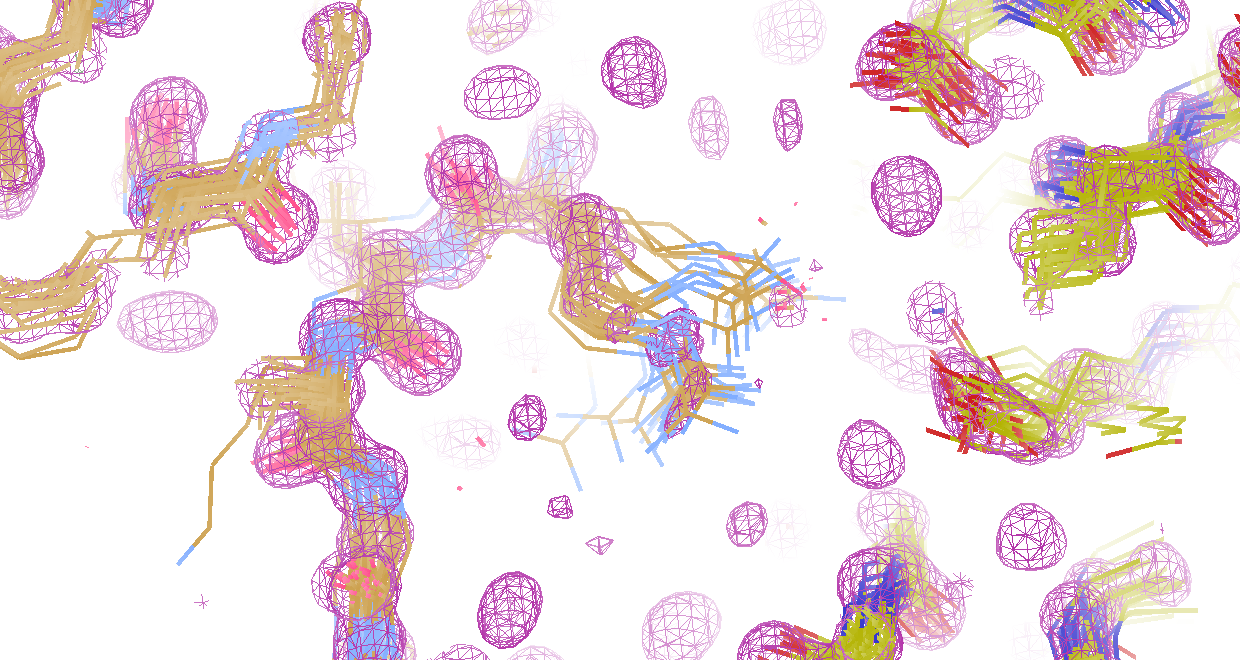 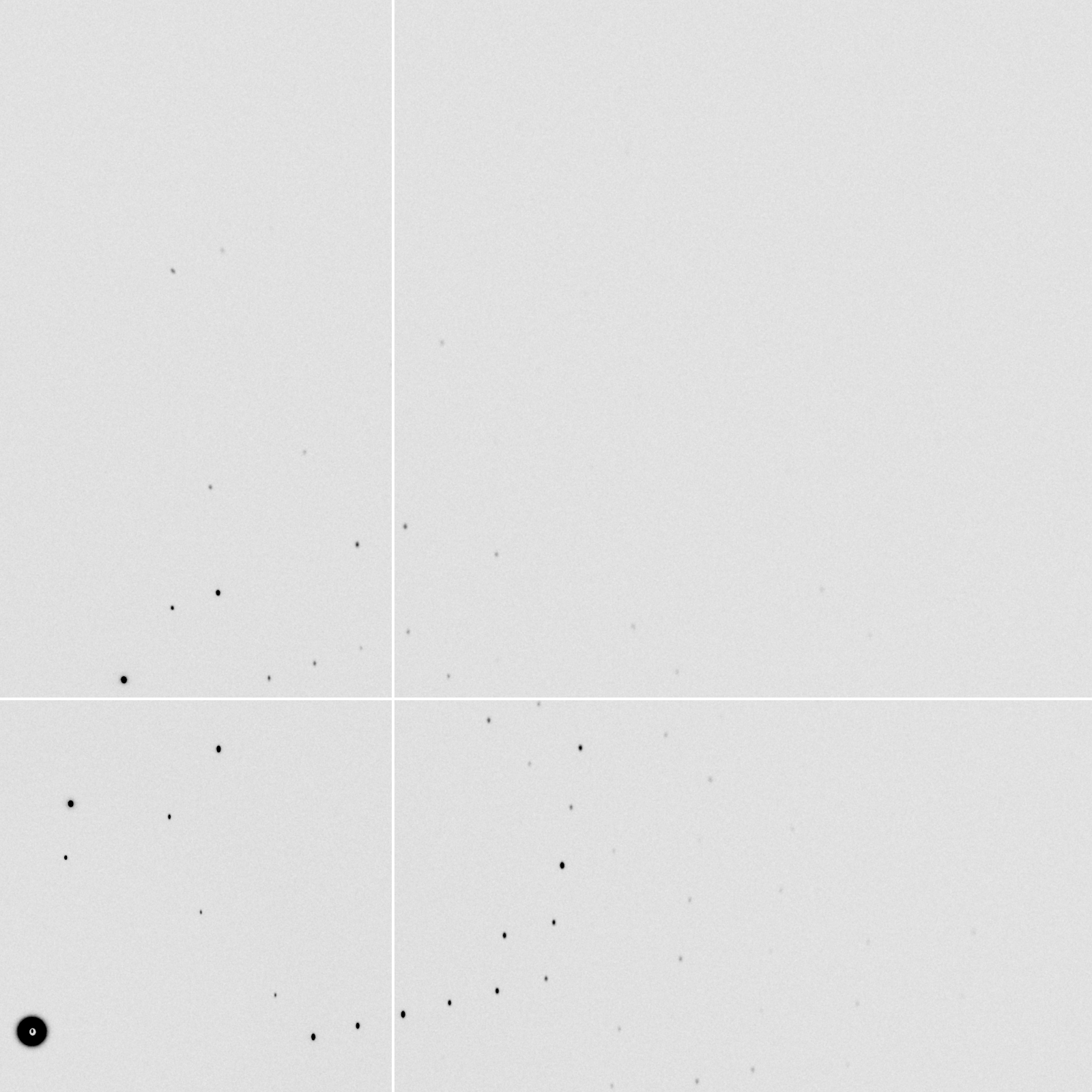 MLFSOM simulation
Holton, Classen, Frankel & Tainer (2014) "R-factor gap" FEBS 281 4046-60
2Fsim-Fcalc and Fsim-Fcalc maps
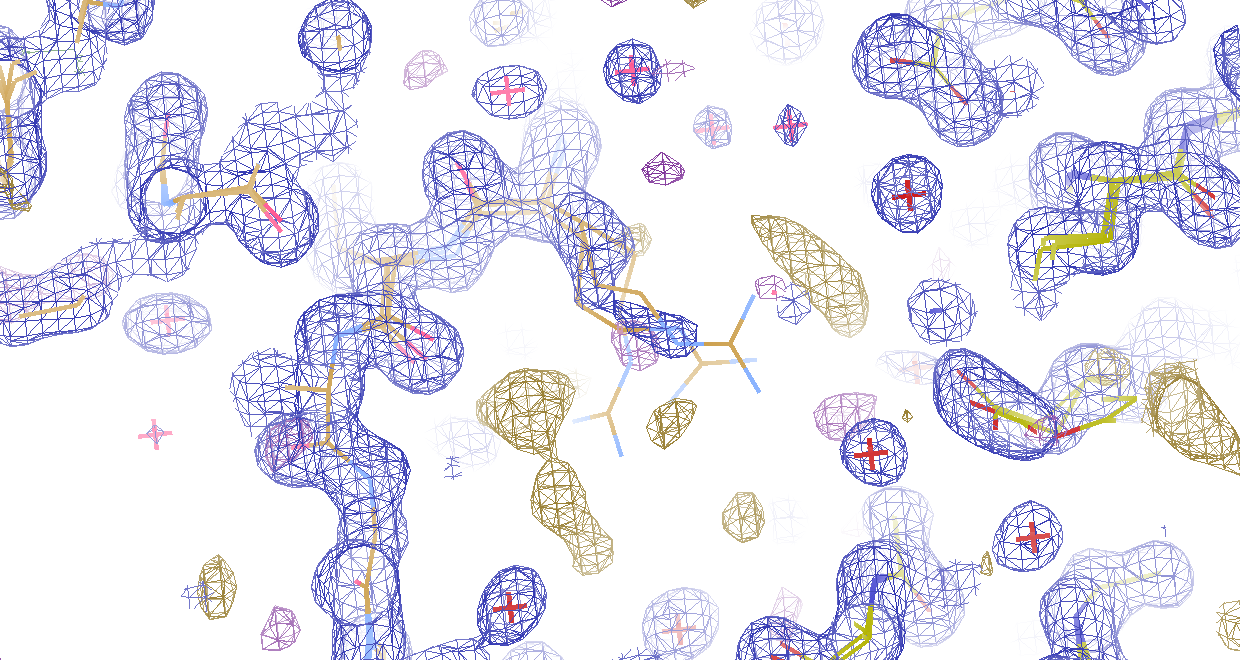 1.0 Å data
Rwork= 0.137
Rfree = 0.159
1 “sigma” 2Fsim-Fc
2.5 “sigma” Fsim-Fc
2Fsim-Fcalc and “true difference” maps
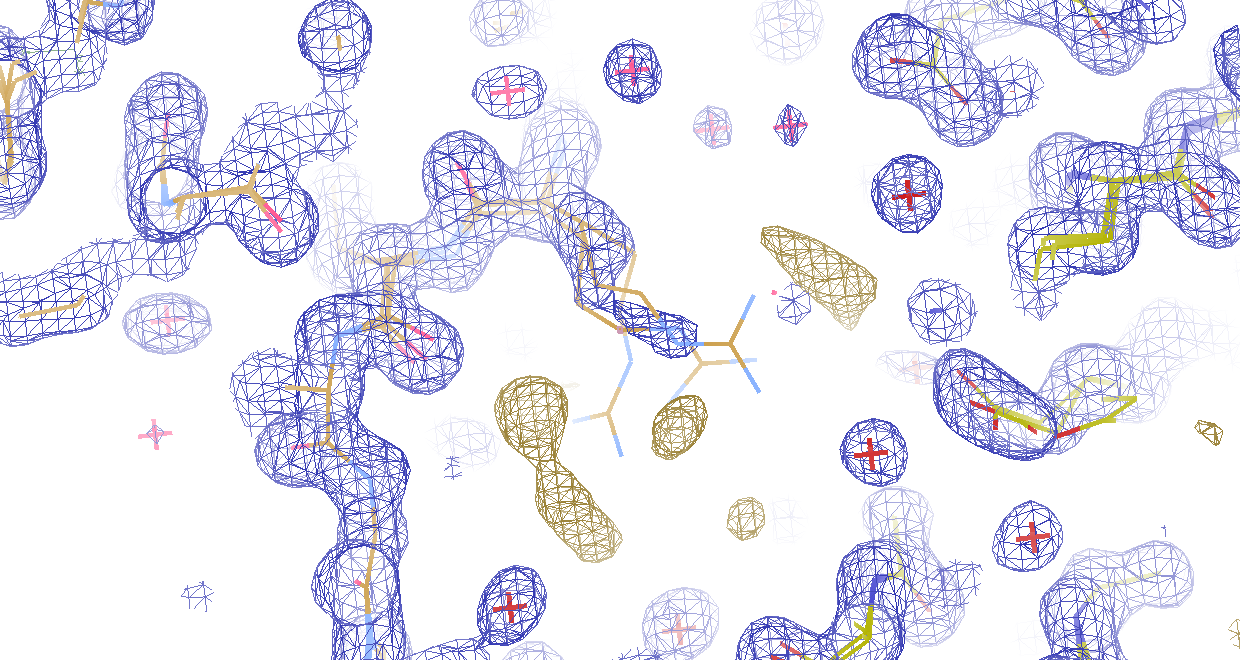 1.0 Å data
Rwork= 0.137
Rfree = 0.159
1 “sigma” 2Fsim-Fc
Fright – (2Fsim-Fc)
30 conformers from 24,000
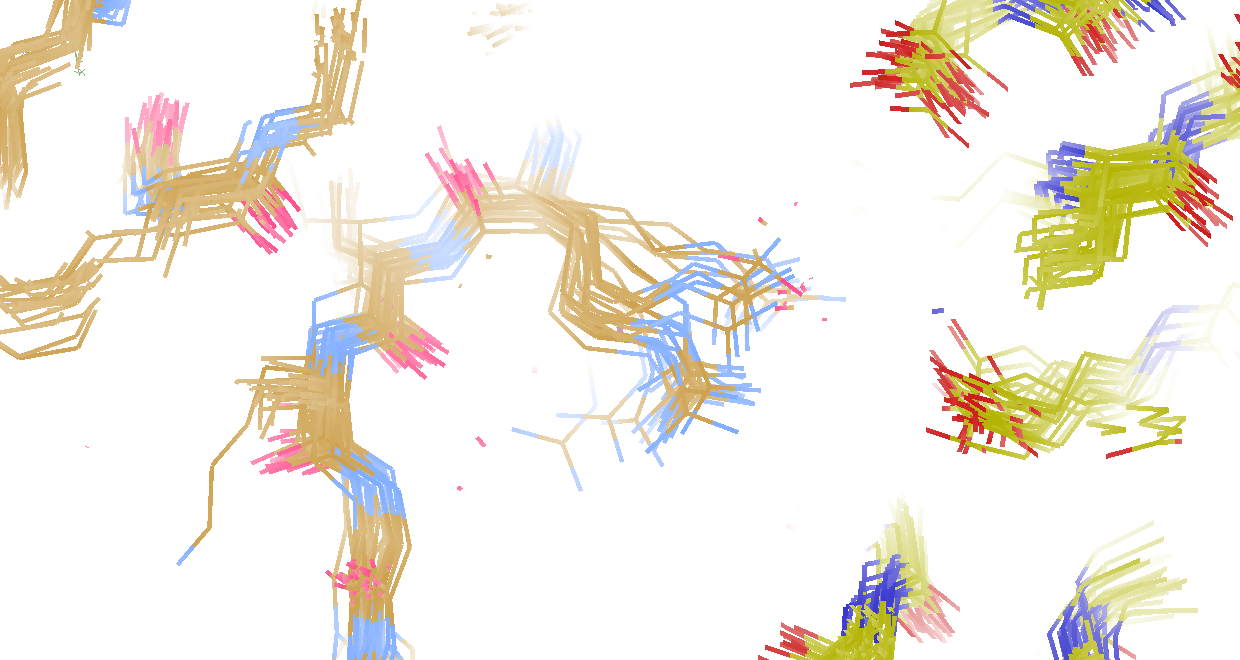 Conventional model vs X-ray data
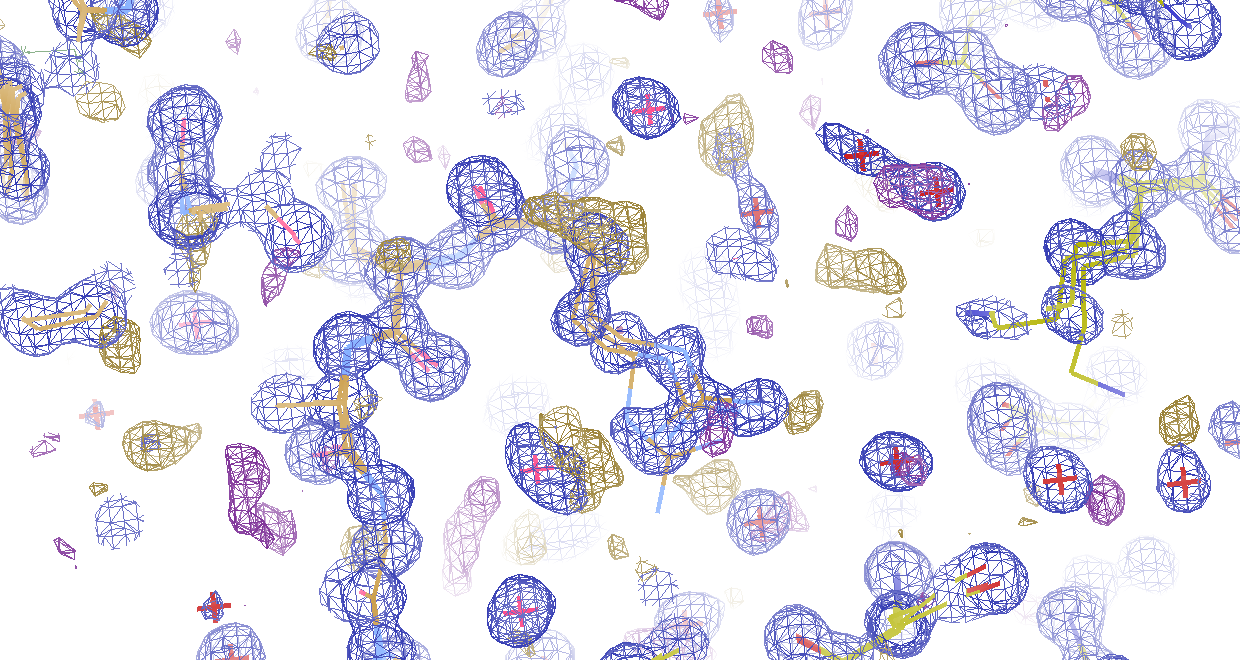 1.0 Å data
Rwork = 0.116
Rfree = 0.135
1 “sigma” 2Fobs-Fc
2.5 “sigma” Fobs-Fc
How many conformers are needed?
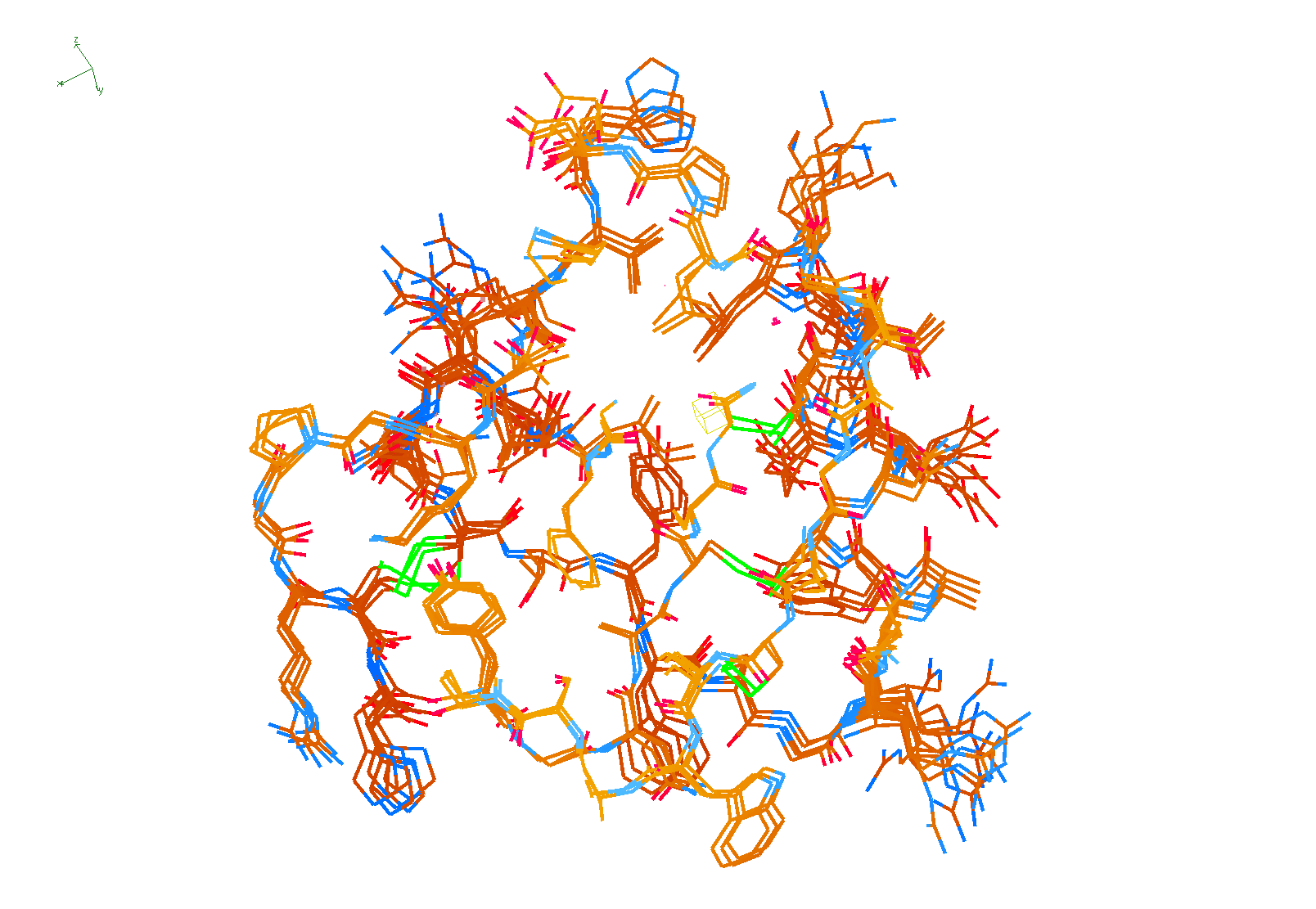 MD-derived fake data
Answer: 2-14
Rwork = 0.0441
Rfree  = 0.0516
vs Fsim
How many conformers are needed?
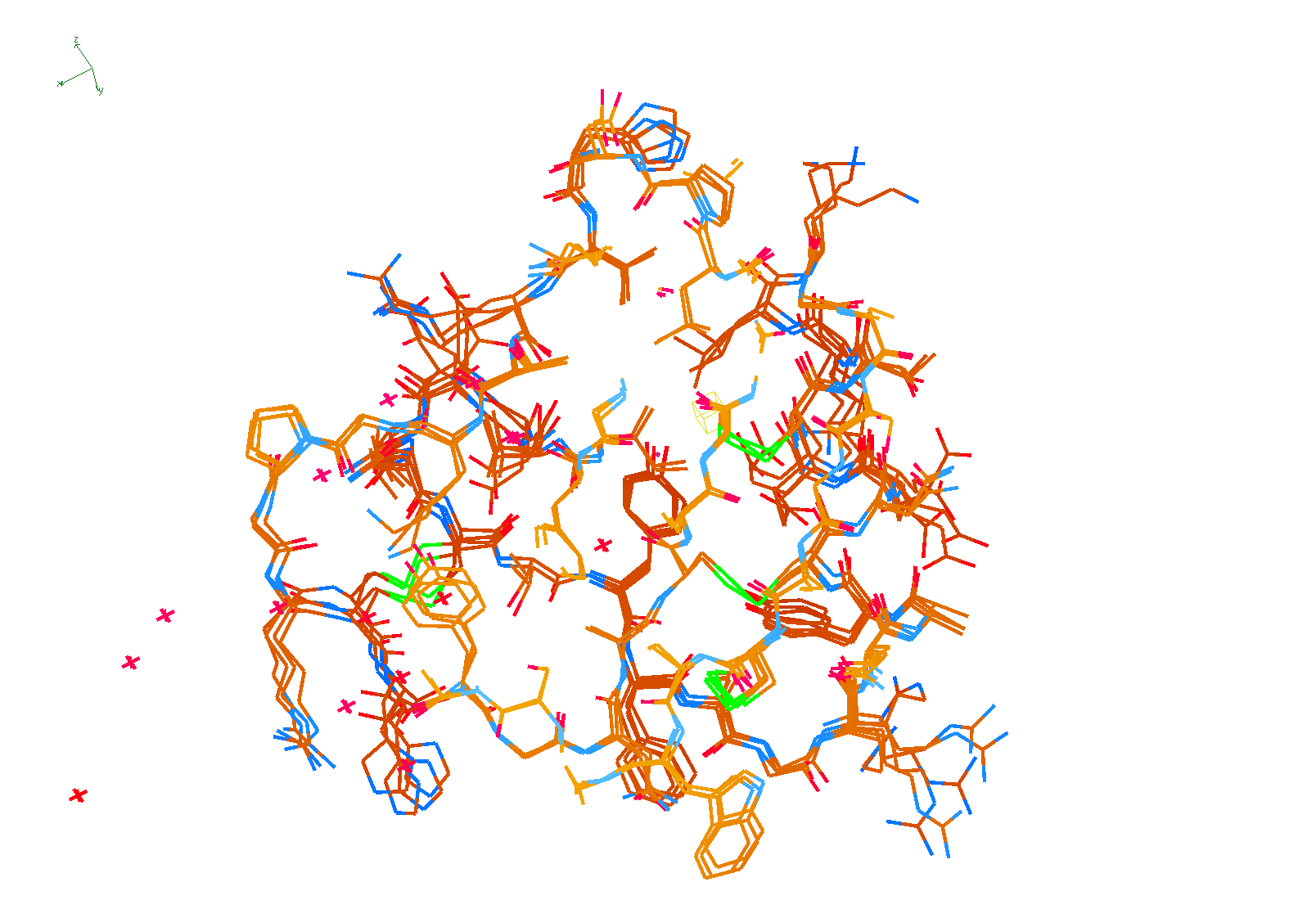 Observed x-ray data
Answer: 1-7
Rwork = 0.135
Rfree  = 0.158
vs Fobs
1aho:
Rwork = 0.1475
Rfree  = 0.1685
Adding noise
12%2 + 12%2 = 17%2

 Rprotein +  Rsolvent ≈  Rwork
Adding noise
4%2 + 12%2 = 12.6%2

 Rprotein +  Rsolvent ≈  Rwork
How many conformers are there?
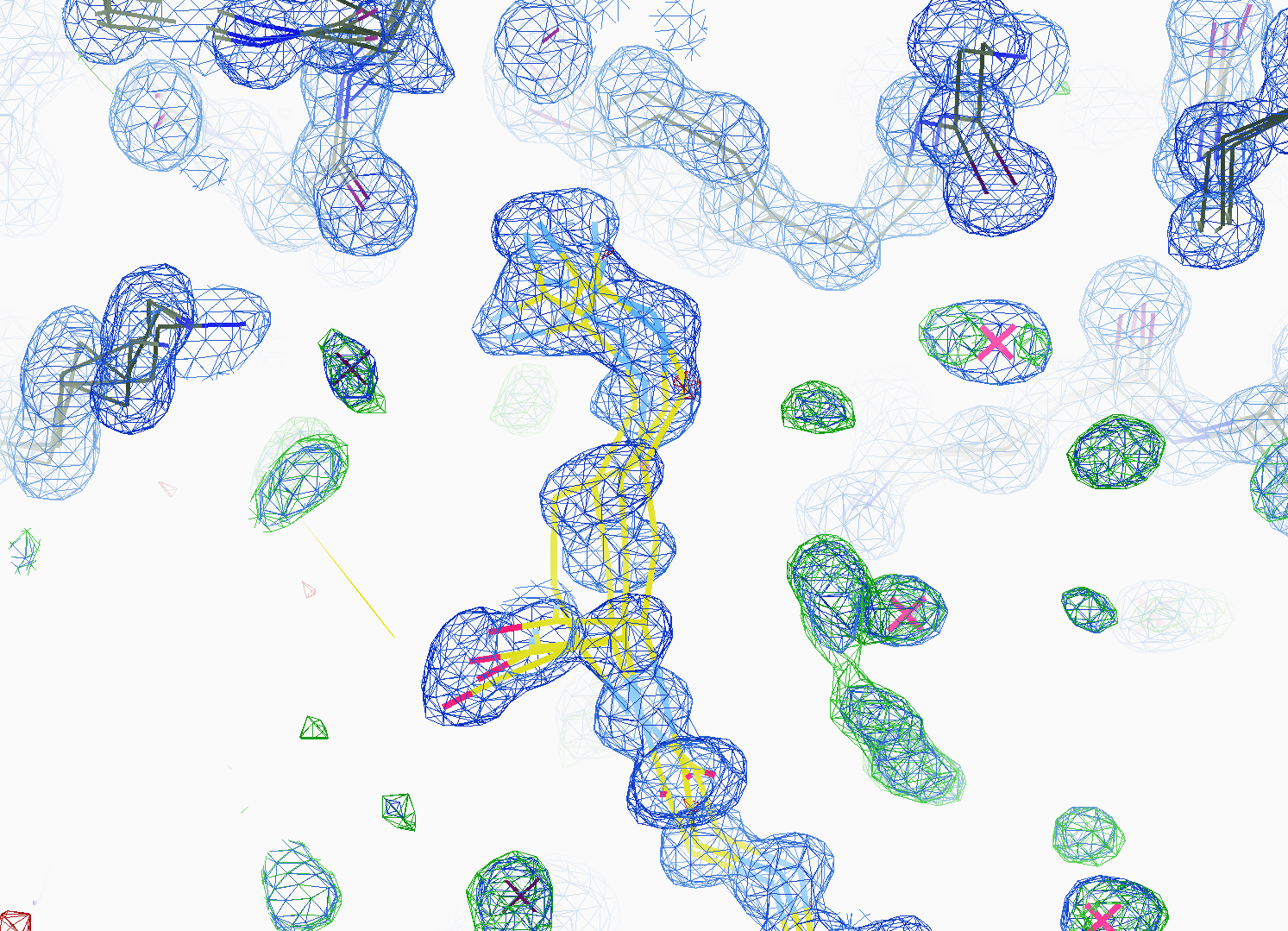 All difference
features
are in 
the solvent!
real data
Solvent boundary problem
Solvent boundary problem
Solvent boundary problem
Solvent boundary problem
Current implementation
Better implementation?(not available yet)
Combined multi-conformer & cloud solvent
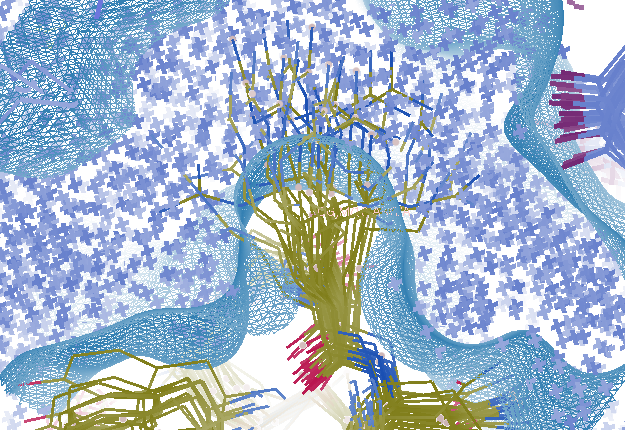 Rwork = 0.0309
Rfree  = 0.0678
vs Fsim
Problem: diverges with more cycles
Getting rid of “bias”
Throw out everything not 100% sure about
Alt confs? Side chains? Loops?
Can often cut down to 50% or more
Build biggest Fobs-Fcalc feature
Refine to convergence
Atoms stop moving, not just R settling
Goto 2.
Note: Repeating MR = rigid-body shift
Solvent-flattened SAD phases not better
Building back from mainchain
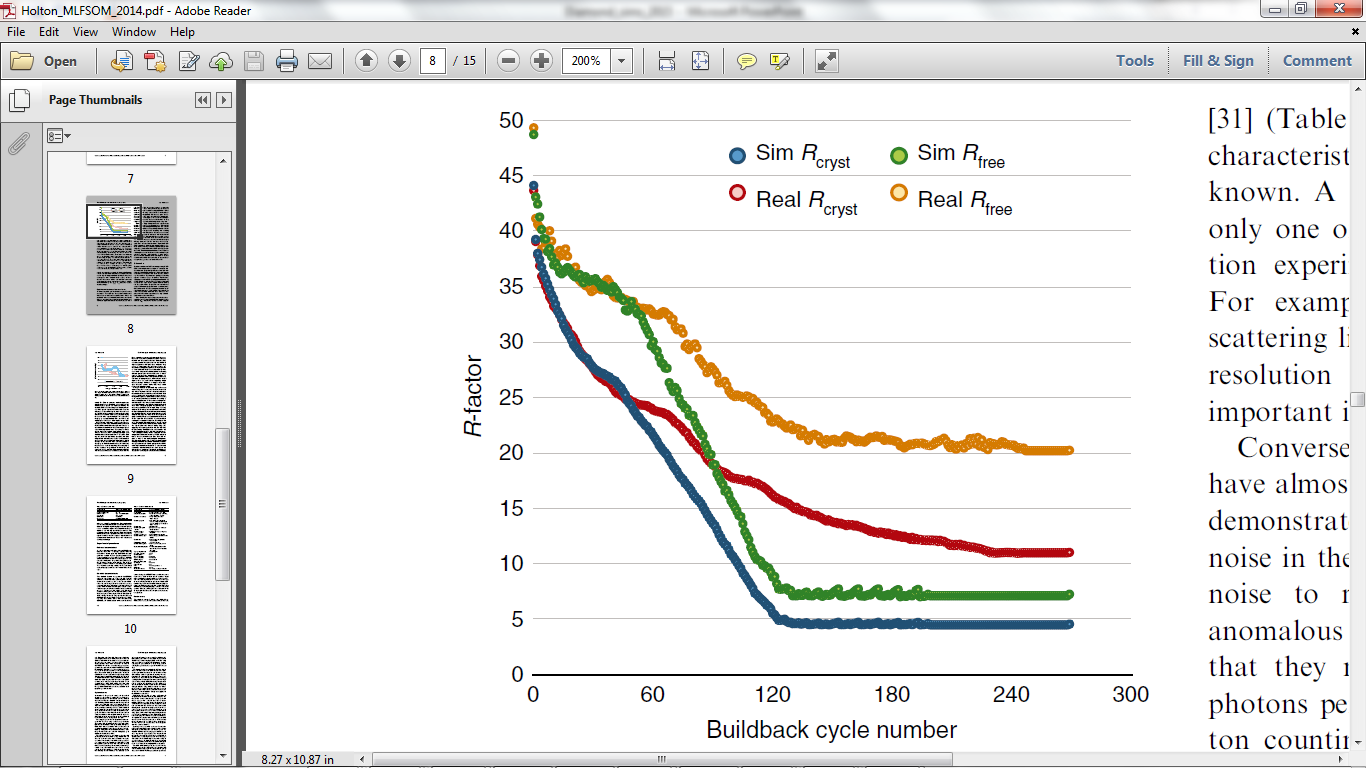 Holton et al. (2014)  "The R-factor gap", FEBS J. 281, 4046-4060.
Building back from mainchain
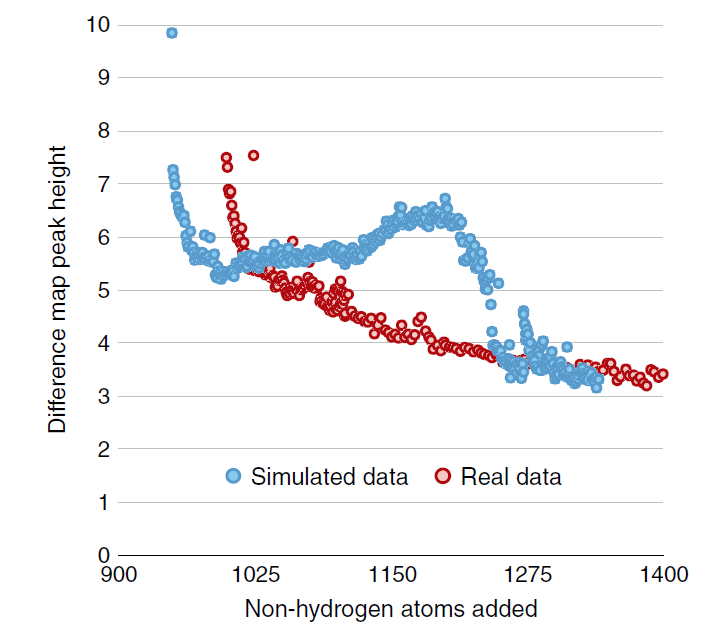 Fo-Fc difference map peak height
Holton et al. (2014)  "The R-factor gap", FEBS J. 281, 4046-4060.
Take-home lesson:
Always build into the
biggest 
Fobs-Fcalc difference feature

(least likely to be noise)

If biggest feature is negative:
adjust bulk solvent parameters
“R” factors
R = % error
“R” factors
completely random:			0.59
starting MR solution:			0.4-0.55
something still wrong?:		> 0.3
correct chain trace:			< 0.2
small molecule:				~ 0.05
“R” factors
Rcryst (or just “R”)
	observed vs calculated data (Fs)
Rfree		
	cross-check with “random” subset of data
	should be < 0.3 and < Rcryst + 0.1
Fitting data
structure factor (F)
spot index (h)
Fitting data
structure factor (F)
spot index (h)
Fitting data
structure factor (F)
spot index (h)
Fitting data
structure factor (F)
spot index (h)
“R” factors
Rcryst (or just “R”)
	observed vs calculated data (Fs)
Rfree		
	cross-check with “random” subset of data
	should be < 0.3 and < Rcryst + 0.1
Rsym  =  Rmerge	(self-consistency of data: Is)
blows up
as Iobs → 0
Rmerge
completely random:			0.59
weak data (high angle):		0.7- ∞
wrong symmetry choice?:		~0.2-0.55
small or disordered crystal:	~0.1-0.2
typical:					~ 0.05
R-factor Gap
Publication criterion for chemical crystallography:
R1 < 2*Rsigma
R1 		= Fo vs Fc for I/σ(I) > 3
Rsigma 	= <σ(I)>/<I>
There are no PDB entries that pass this test!
Holton et al. (2014). FEBS J. 281, 4046-60.
Why should you care?
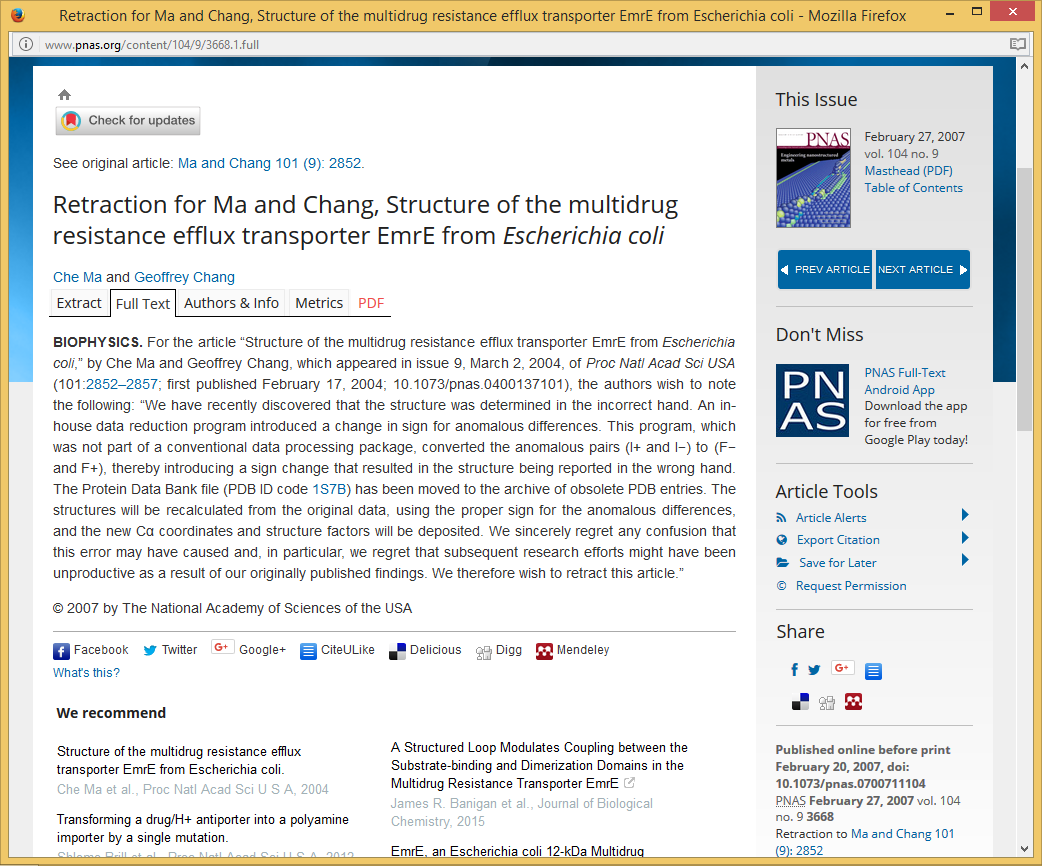 dmax = 4.5 Å
 
Rcryst = 27%
Rfree = 38%
1qzv 4.44 Å  Rmerge = 0.099  R/Rfree = 0.41/0.42
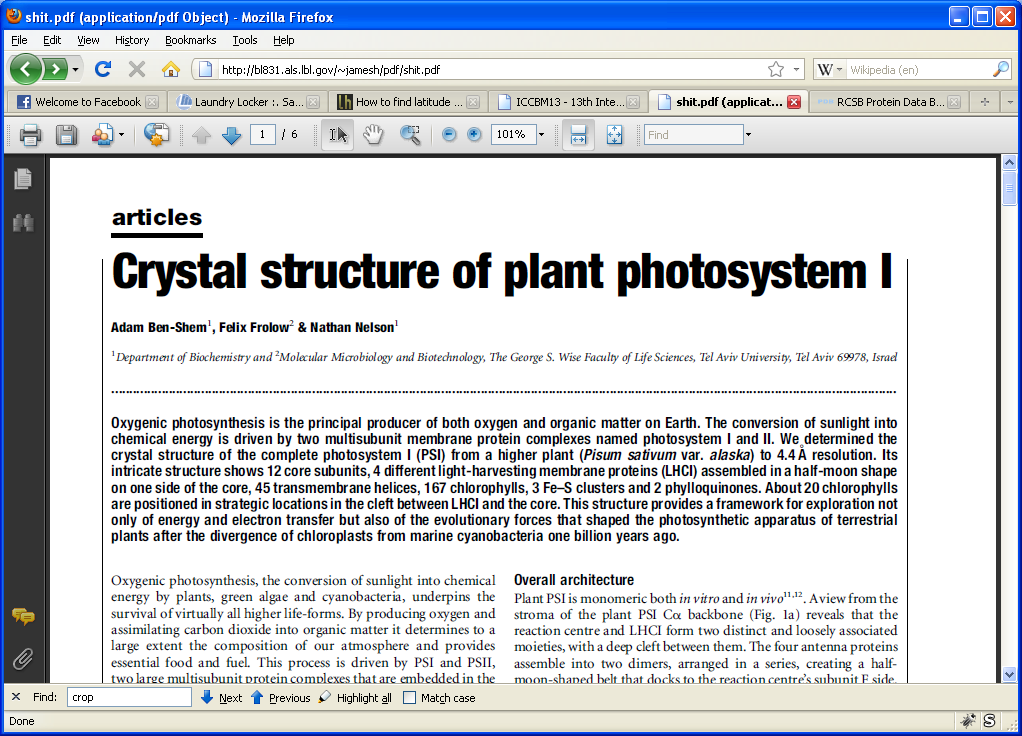 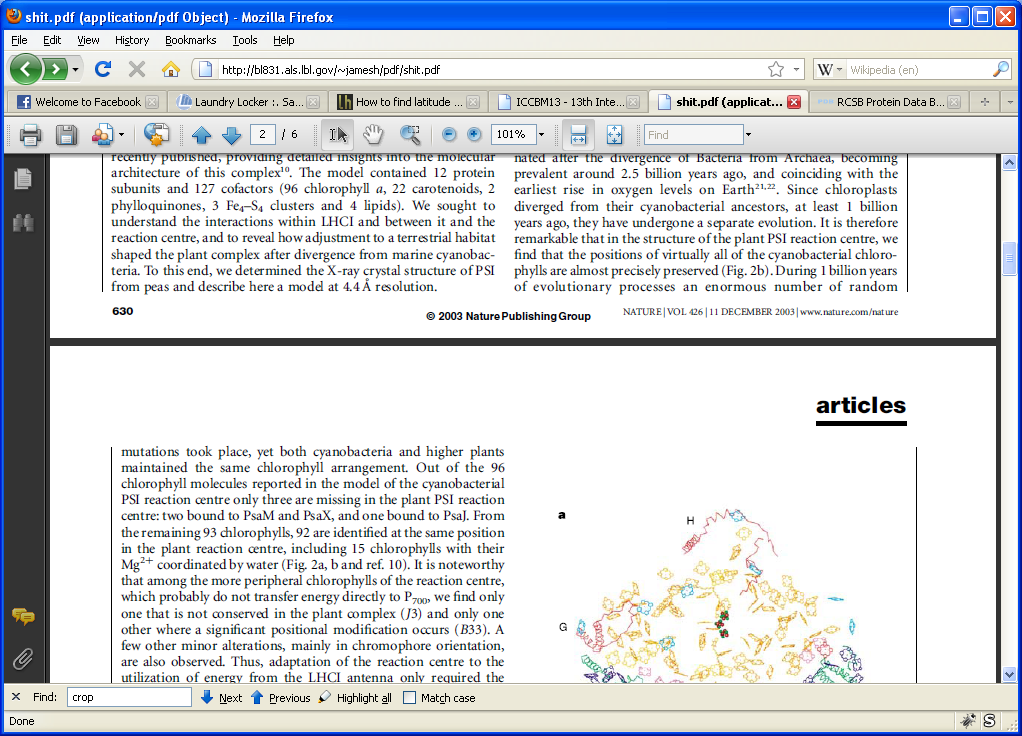 1grz 5 Å   Rmerge = 0.052  R/Rfree = 0.369/0.428
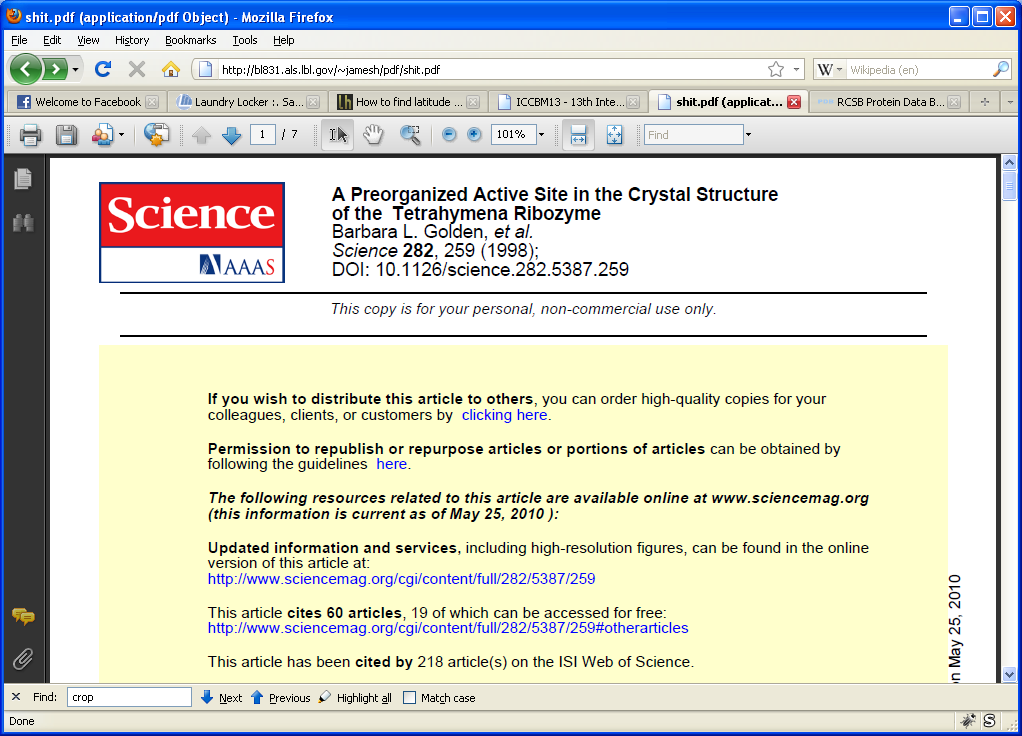 Why should you care?
3a8n  4.5 Å  Rmerge = 0.15  R/Rfree = 0.306/0.396
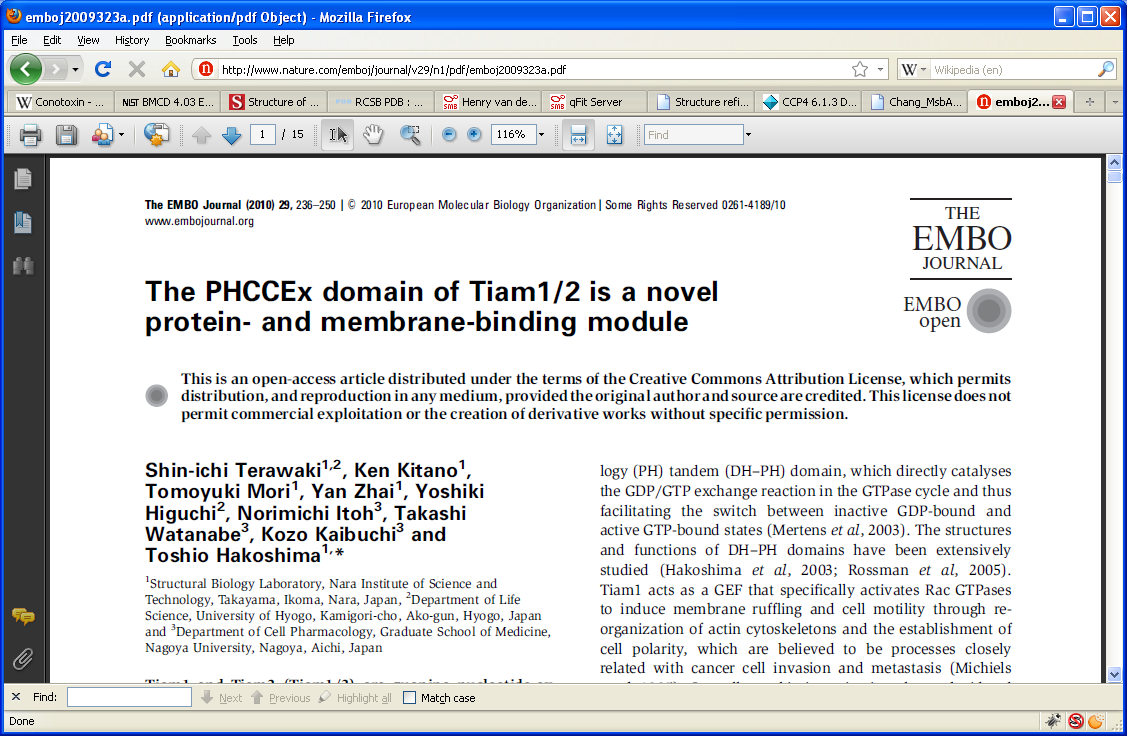 1hvu 4.75 Å  Rmerge = 0.064  R/Rfree = 0.34/0.413
1n8e  4.5 Å Rmerge = 0.138  R/Rfree = 0.415/0.416
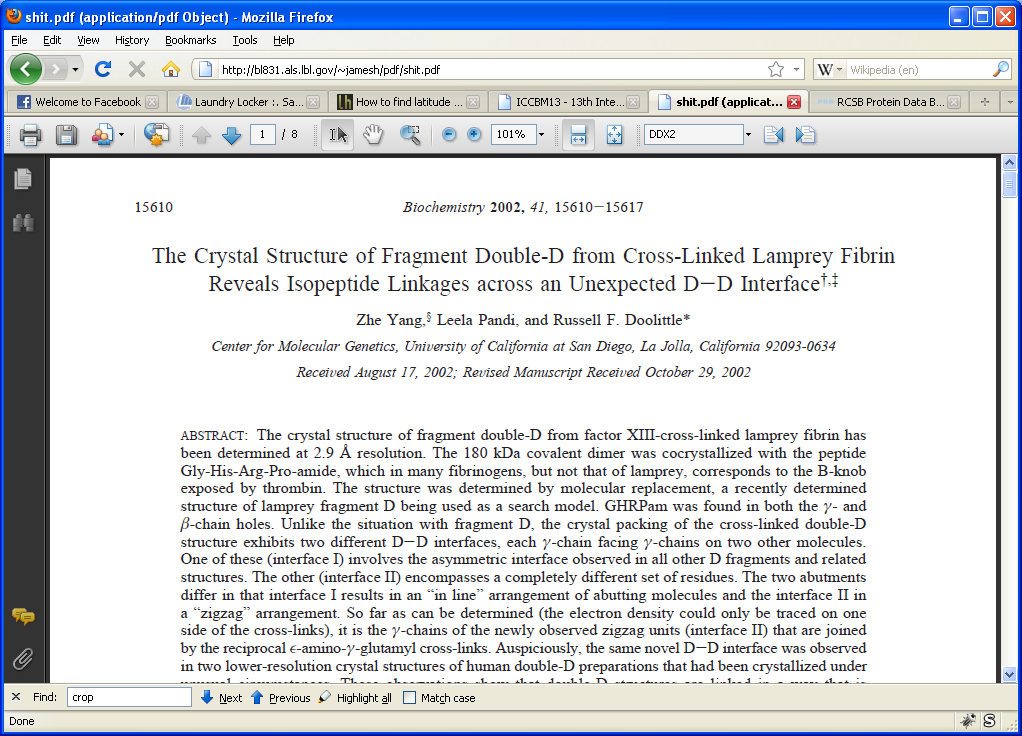 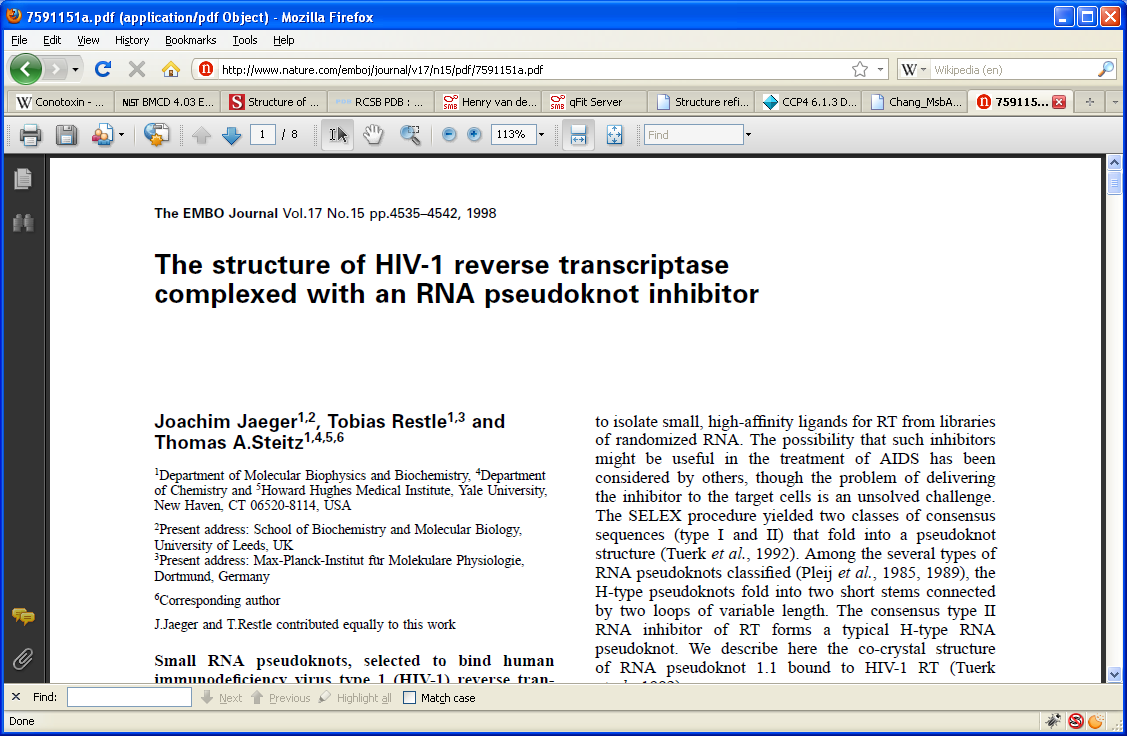 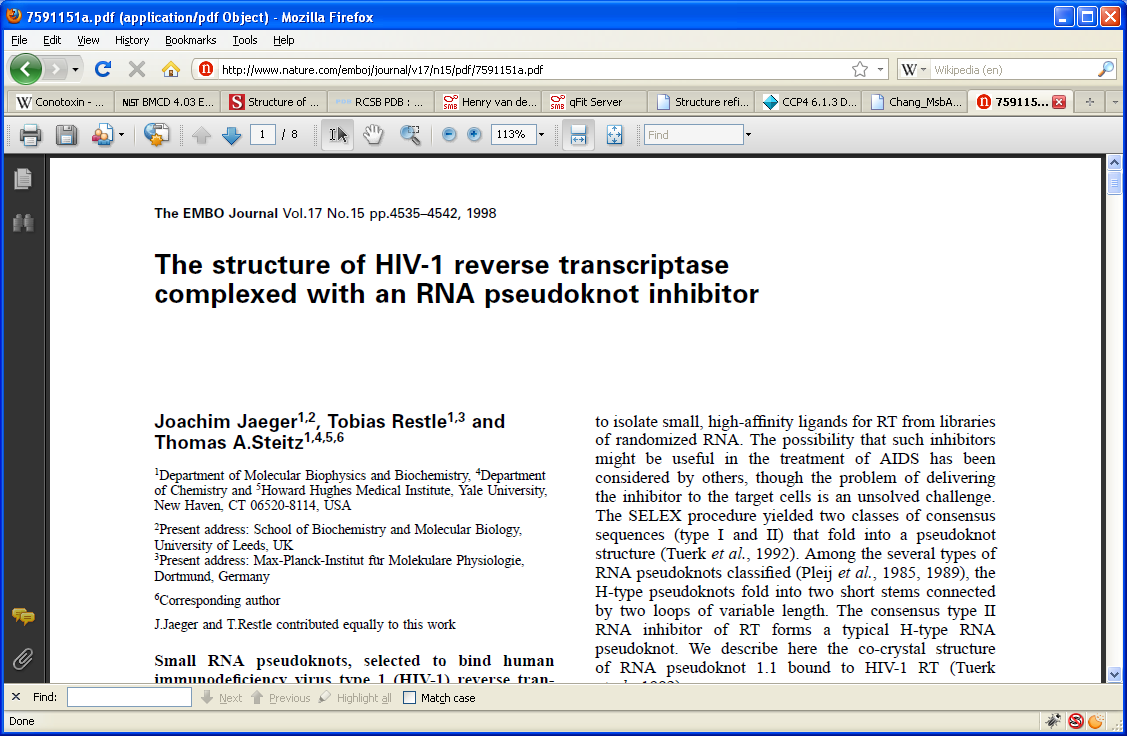 2r6e 5.02 Å  Rmerge = 0.058   R/Rfree = 0.394/0.397
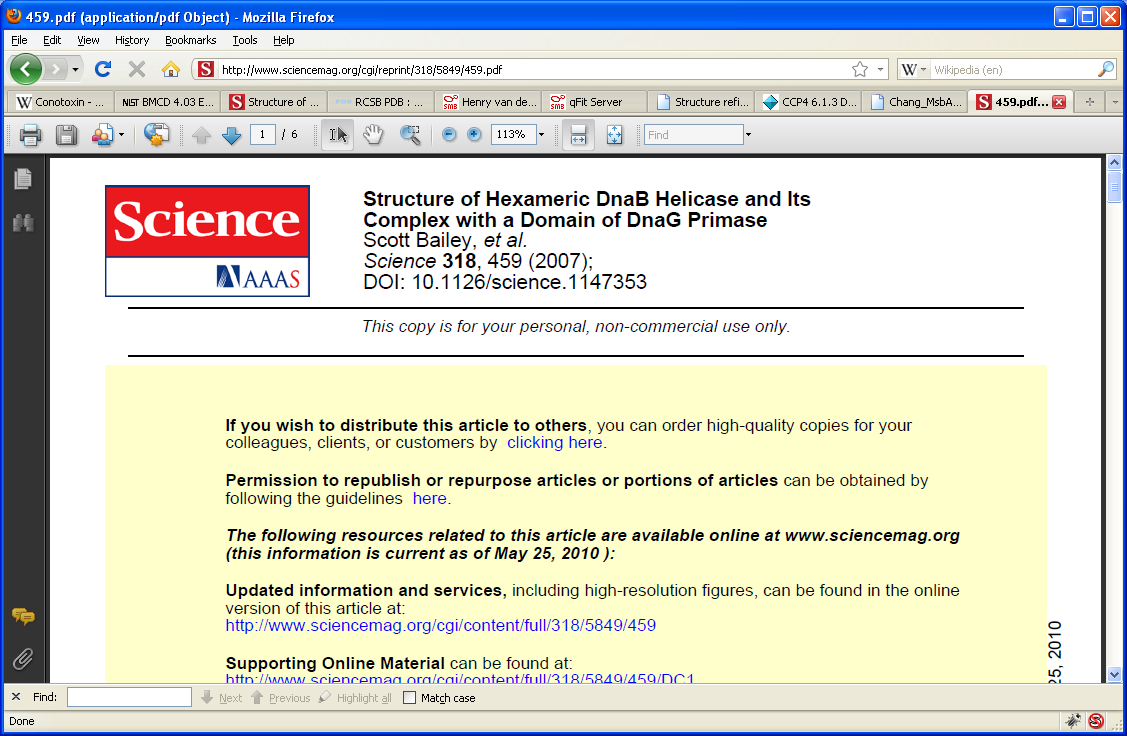 Why should you care?
“R” factors
Rcryst (or just “R”)
	observed vs calculated data (Fs)
Rfree		
	cross-check with “random” subset of data
	should be < 0.3 and < Rcryst + 0.1
Rsym  =  Rmerge	(self-consistency of data: Is)
Rrim   Rpim   Rmeas   
Riso   Ranom
Rdiff
Rsym is “unfair” to high multiplicity
R-factor
http://bl831.als.lbl.gov/~jamesh/movies/rfactor.mpeg
Overloads
http://bl831.als.lbl.gov/~jamesh/movies/overloads.mpeg
Resolution: low-angle cutoff
http://bl831.als.lbl.gov/~jamesh/movies/lo_cut.mpeg
Completeness: missing wedge
http://bl831.als.lbl.gov/~jamesh/movies/osc.mpeg
Completeness: random deletion
http://bl831.als.lbl.gov/~jamesh/movies/completeness.mpeg
And the dominant source of error is…
Resolution
Disorder (including Radiation Damage)
Background
Phases
Non-isomorphism (including Radiation Damage)
Vibration (beam, xtal, spindle, etc.)
Detector calibration
What is “disorder”?
What is “disorder”?
What is “disorder”?
What is “disorder”?
B-factor
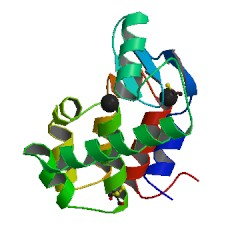 order
order
disorder
“B” factors
ATOM    122  N   LEU A  13      -3.244  25.808  19.998  1.00 16.96           N
ATOM    123  CA  LEU A  13      -2.877  25.448  21.355  1.00 15.29           C
ATOM    124  C   LEU A  13      -2.792  23.966  21.561  1.00 17.54           C
ATOM    125  O   LEU A  13      -1.814  23.493  22.143  1.00 16.35           O
ATOM    126  CB  LEU A  13      -3.907  26.164  22.268  1.00 18.72           C
ATOM    127  CG  LEU A  13      -3.577  25.982  23.738  1.00 21.19           C
ATOM    128  CD1 LEU A  13      -2.283  26.820  24.019  1.00 19.43           C
ATOM    129  CD2 LEU A  13      -4.702  26.474  24.639  1.00 24.65           C
ATOM    130  N   SER A  14      -3.677  23.149  20.979  1.00 15.96           N
ATOM    131  CA  SER A  14      -3.646  21.711  21.061  1.00 18.26           C
ATOM    132  C   SER A  14      -2.373  21.203  20.360  1.00 18.71           C
ATOM    133  O   SER A  14      -1.747  20.315  20.930  1.00 17.47           O
ATOM    134  CB  SER A  14      -4.875  21.077  20.419  1.00 17.62           C
ATOM    135  OG ASER A  14      -4.825  19.665  20.388  0.50 20.89           O
ATOM    136  OG BSER A  14      -6.027  21.408  21.164  0.50 18.67           O
ATOM    137  N   LYS A  15      -2.045  21.772  19.215  1.00 18.03           N
ATOM    138  CA  LYS A  15      -0.799  21.361  18.555  1.00 18.12           C
ATOM    139  C   LYS A  15       0.446  21.707  19.351  1.00 18.81           C
ATOM    140  O   LYS A  15       1.400  20.948  19.411  1.00 17.77           O
ATOM    141  CB  LYS A  15      -0.700  22.034  17.177  1.00 14.49           C
ATOM    142  CG  LYS A  15      -1.727  21.368  16.256  1.00 16.12           C
ATOM    143  CD  LYS A  15      -1.663  22.147  14.936  1.00 19.40           C
ATOM    144  CE ALYS A  15      -2.725  21.614  13.986  0.50 17.42           C
ATOM    145  CE BLYS A  15      -1.750  21.211  13.750  0.50 17.01           C
ATOM    146  NZ ALYS A  15      -2.346  21.674  12.559  0.50 18.61           N
ATOM    147  NZ BLYS A  15      -3.052  20.513  13.741  0.50 18.76           N
“B” factors
B ≈ 4d2 + 12
d = resolution in Å
essentially, the “resolution” of an atom
“B” factors
electron density (e-/Å3)
position (Å)
“B” factors
electron density (e-/Å3)
position (Å)
“B” factors
electron density (e-/Å3)
position (Å)
“B” factors
electron density (e-/Å3)
position (Å)
The B factor
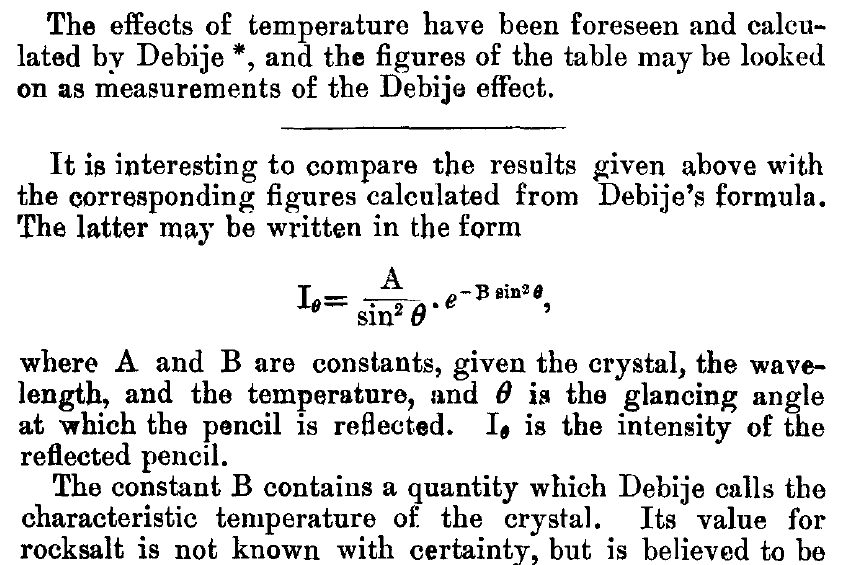 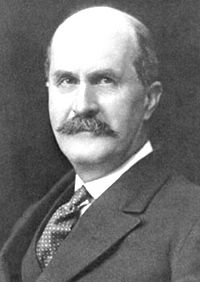 Bragg, W. H. (1914)."XCVII. The intensity of reflexion of X rays by crystals", Philosophical Magazine Series 6 27, 881-899.   Published May 1 1914
B factor from image analysis
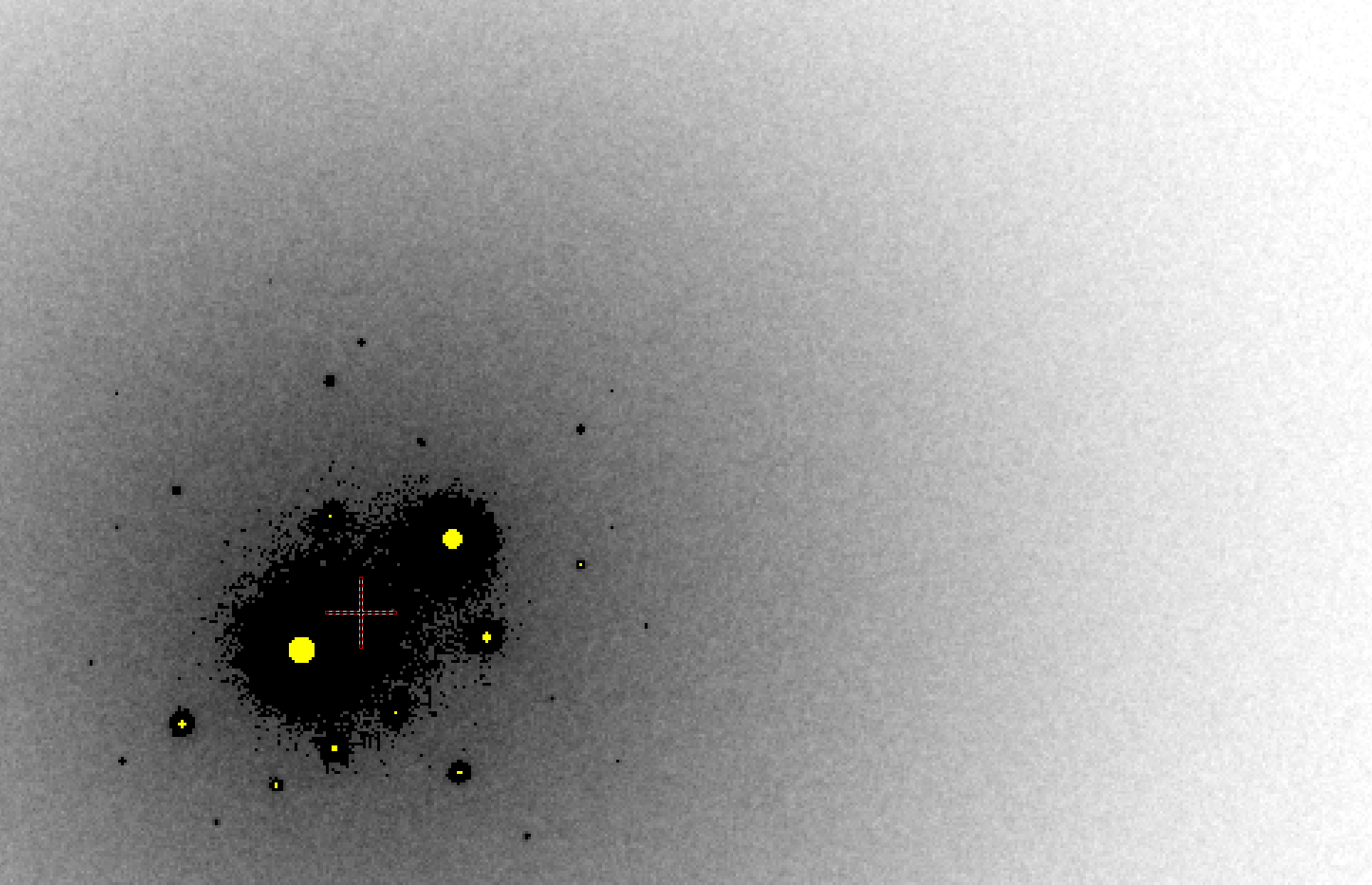 B = 500
B factor from image analysis
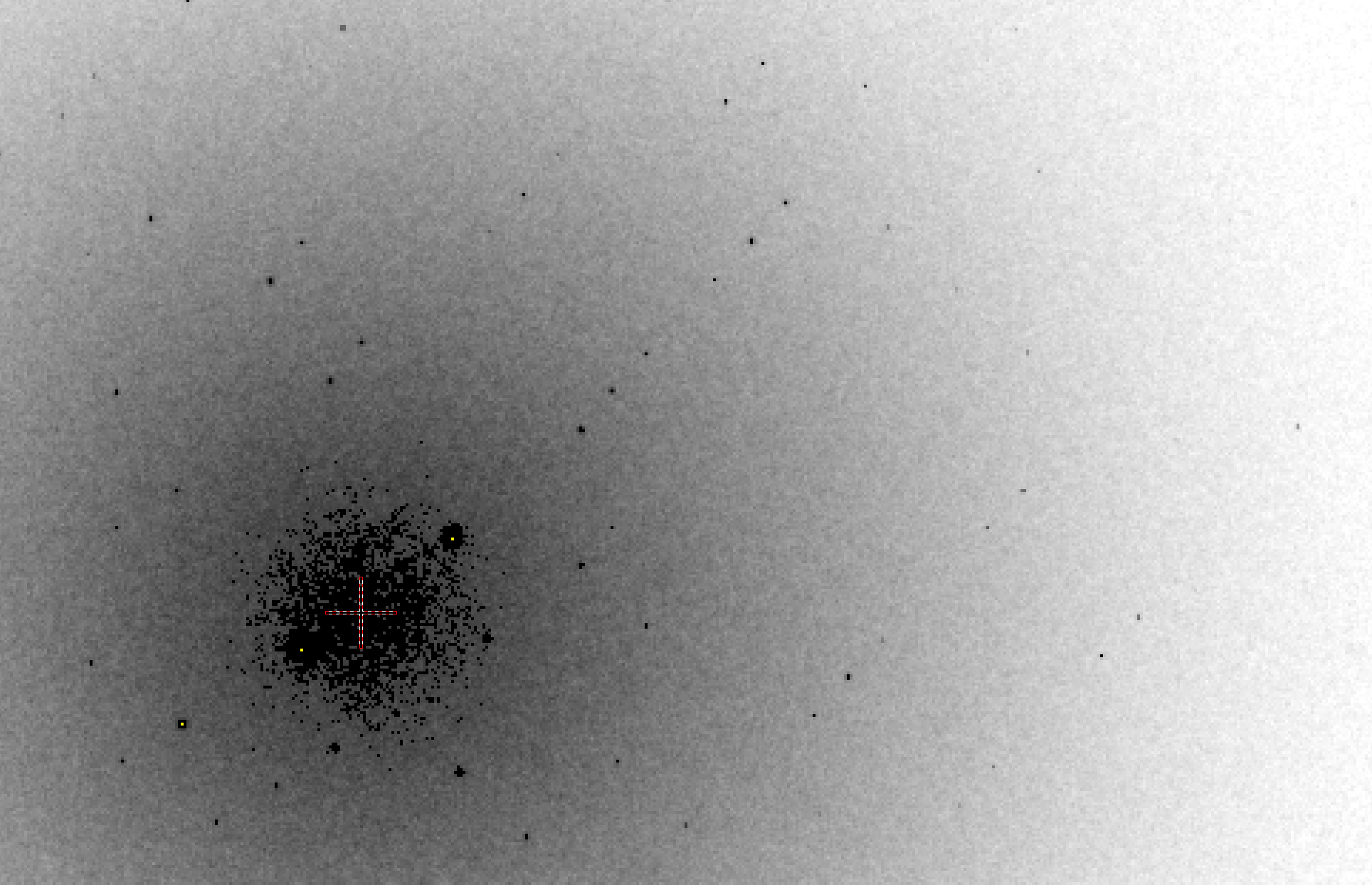 B = 20
Bigger is better, but not by much
B = 20
B = 60
B = 0
B = 170
B = 330
B = 560
Resolution (Å)
B = 850
Crystal diameter (micron)
The real problem is:
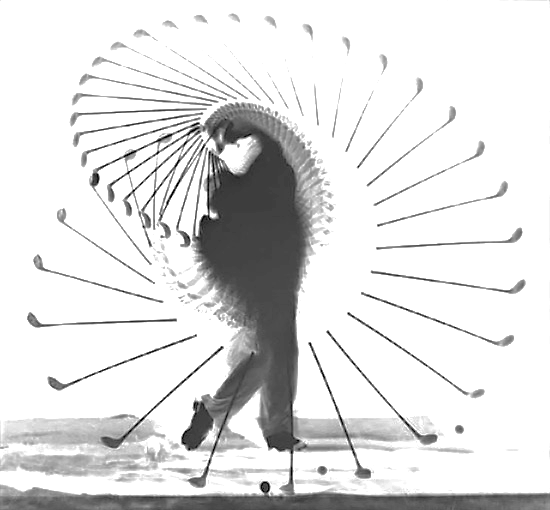 Averaging
+
Dynamics
=
Poor
resolution
a grand challenge for structural biology in the 21st century
What Causes Disorder?
Function
Radiation damage
Mosaicity
Strain
Xtal abuse
Dehydration
What Causes Disorder?
Function
Radiation damage
Mosaicity
Strain
Xtal abuse
Dehydration
Muybridge’s galloping horse (1878)
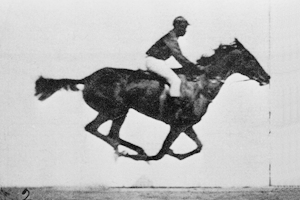 realistic “crystal” of horses
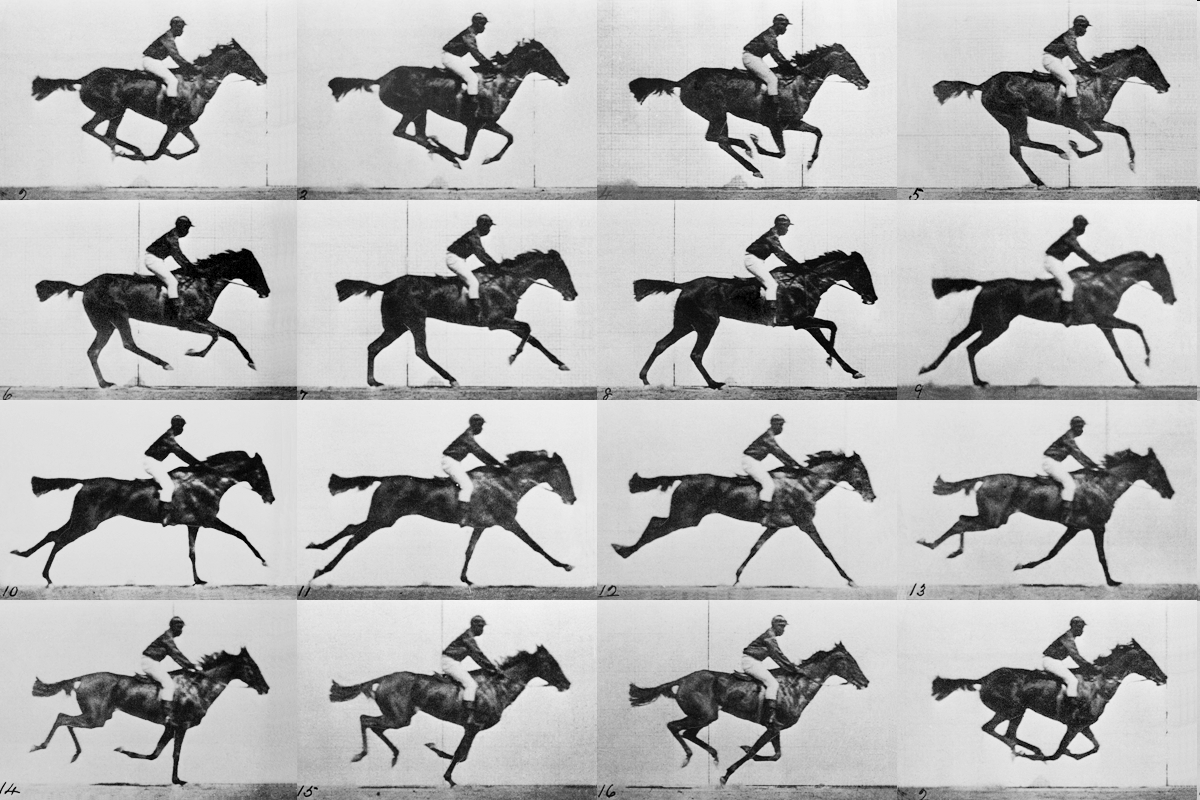 average structure: galloping horse
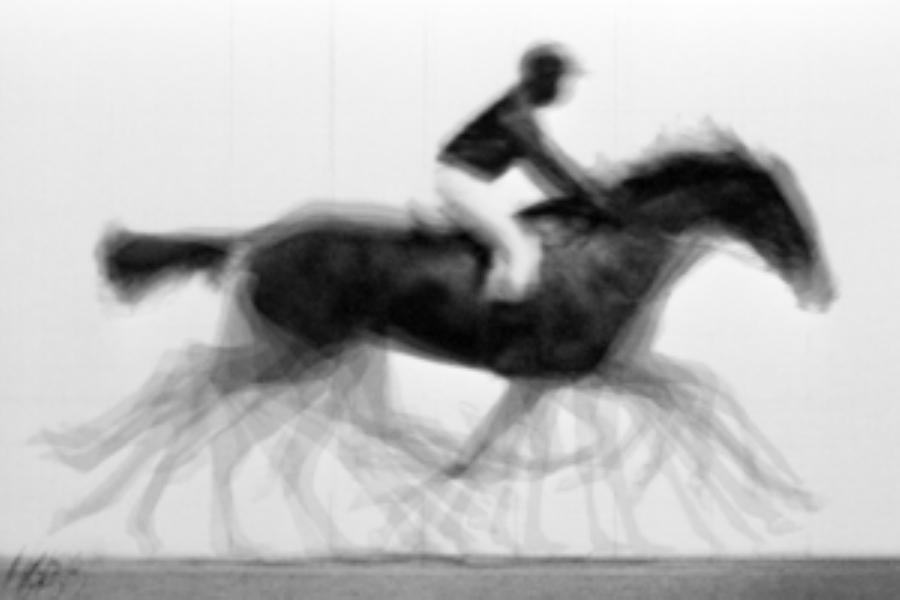 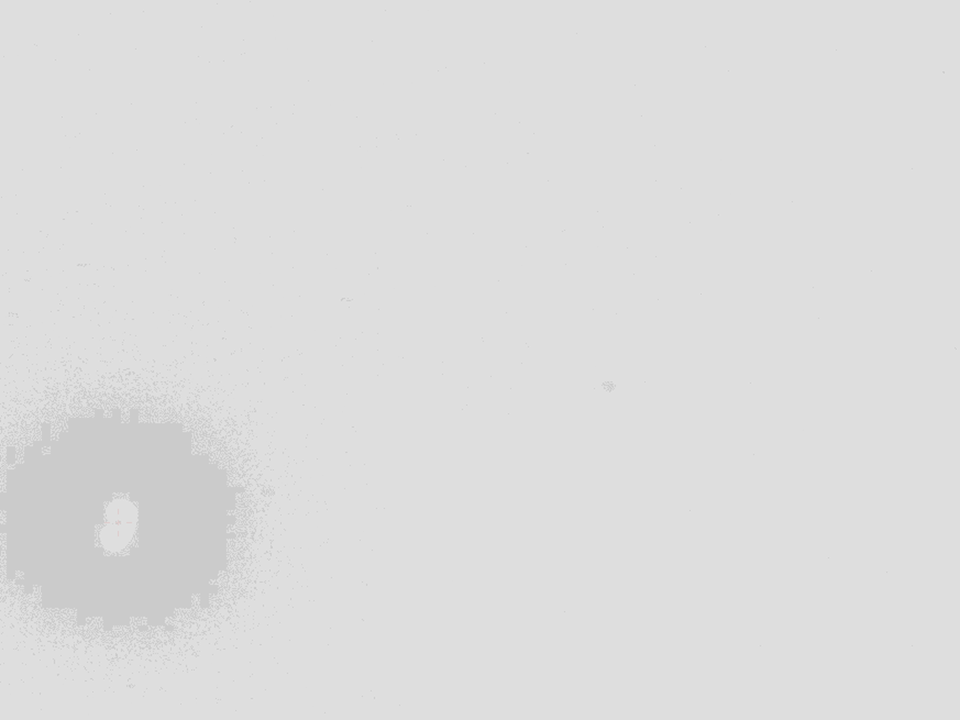 Ways to improve order
New crystal form
Purify
-	add a column
-	heat shock
Bind something
-	Known ligand
-	Silver bullets
Change the clone
- chop off floppy bits
- homolog
- Ala -> Lys mutants
Make Protein Sit Still!!!
8000 cases in PDB of resolution improvement
80% of these are different crystal forms
> 1 Å improvement → 94% different forms
Newman J. (2006) Acta Cryst. D62 27-31.
What Causes Disorder?
Function
Radiation damage
Mosaicity
Strain
Xtal abuse
Dehydration
Types of radiation damage
Global



Specific
Types of radiation damage
Global
scale factor
B factor
non-isomorphism
Specific
depends on chemistry
destroys phasing signal
Global damage
Howells, et al. (2009) J. Electron Spectrosc. Relat. Phenom. 170, 4-12.
resolution dependence of global damage
103
100
maximum tolerable dose (MGy)
10
1
1          2      3       5    7   10        20         40      70  100
resolution (Å)
Howells et al. (2009)  J. Electron. Spectrosc. Relat. Phenom. 170 4-12
resolution dependence of global damage
103
10 MGy/Å
100
maximum tolerable dose (MGy)
10
1
1          2      3       5    7   10        20         40      70  100
resolution (Å)
Howells et al. (2009)  J. Electron. Spectrosc. Relat. Phenom. 170 4-12
what the is a MGy?
1 MGy = 106 J/kg
http://bl831.als.lbl.gov/
damage_rates.pdf
Holton J. M. (2009) J. Synchrotron Rad. 16 133-42
How long will my crystal last?
synch   line      type    flux  beamsize  flux density  dose    max xtal  min site
                          ph/s        μm   ph/μm2/s     rate    lifetime  lifetime
ALS     4.2.2      MAD   2.2e11    75x80    3.7e+07  27.3 kGy/s     18 m    73 s 
ALS     5.0.1     mono   1.6e11      100    2.0e+07  10.4 kGy/s     48 m   3.2 m
ALS     5.0.2      MAD     8e11      100    1.0e+08  51.8 kGy/s    9.6 m    39 s
ALS     5.0.3     mono   1.7e11      100    2.2e+07    11 kGy/s     45 m     3 m 
ALS     8.2.1      MAD   1.8e11      100    2.3e+07  11.7 kGy/s     43 m   2.9 m
ALS     8.2.2      MAD   2.3e11      100    2.9e+07  14.9 kGy/s     34 m   2.2 m
ALS     8.3.1      MAD     9e11       70    2.3e+08   119 kGy/s    4.2 m    17 s
ALS     8.3.1  typical     6e11       70    1.6e+08   115 kGy/s    4.3 m    17 s
ALS     12.3.1     MAD   1.8e11      100    2.3e+07  11.7 kGy/s     43 m   2.9 m
ALS     12.3.1      ML   4.0e12      100    5.1e+08   513 kGy/s     58 s   3.9 s
APS     8-BM       MAD     1e11      200    2.5e+06  1.27 kGy/s    6.6 h    26 m
APS     14-BM-C   mono   5.8e10      200    1.4e+06   738  Gy/s     11 h    45 m
APS     14-BM-D    MAD    3.3e9      200    8.2e+04    42  Gy/s    8.3 d    13 h
APS     14-ID-B    MAD   6.0e10      200    1.5e+06   763  Gy/s     11 h    44 m
APS     17-BM      MAD   1.1e11      200    2.8e+06   1.4 kGy/s      6 h    24 m
APS     17-ID      MAD   2.3e11      200    5.8e+06  2.93 kGy/s    2.8 h    11 m
APS     19-BM      MAD   2.0e11    70x60    4.8e+07  24.2 kGy/s     21 m    83 s
APS     19-ID      MAD   1.3e13    80x40    4.1e+09  2.07 MGy/s     15 s  0.97 s
APS     19-ID  typical   5.5e11  100x100    5.5e+07    28 kGy/s     18 m    71 s
APS     22-BM      MAD     7e12    80x40    2.2e+09  1.23 MGy/s     24 s   1.6 s
APS     22-ID      MAD     7e12    80x40    2.2e+09  1.23 MGy/s     24 s   1.6 s
APS     22-ID  typical   1.5e12       80    2.3e+08   119 kGy/s    4.2 m    17 s
APS     23-ID-B    MAD     1e13    75x25    5.3e+09  3.01 MGy/s     10 s  0.66 s
APS     23-ID  typical   1.5e12       80    2.3e+08   119 kGy/s    4.2 m    17 s
APS     24-ID-C    MAD   1.3e13    20x60    1.1e+10  5.23 MGy/s    5.7 s  0.38 s
APS     24-ID-E    MAD   0.5e13   20x100    2.5e+09  1.19 MGy/s     25 s   1.7 s
APS     31-ID      MAD     2e12       70    4.1e+08   194 kGy/s    2.6 m    10 s
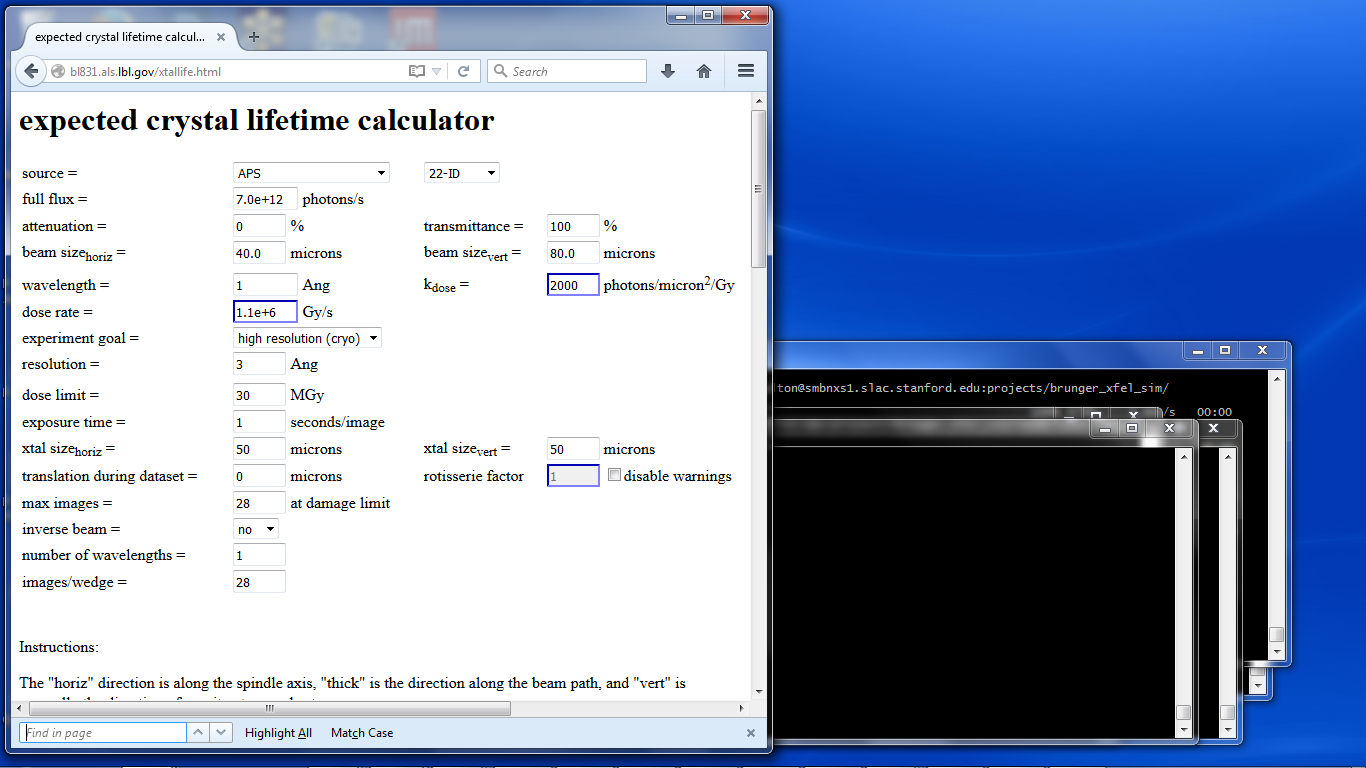 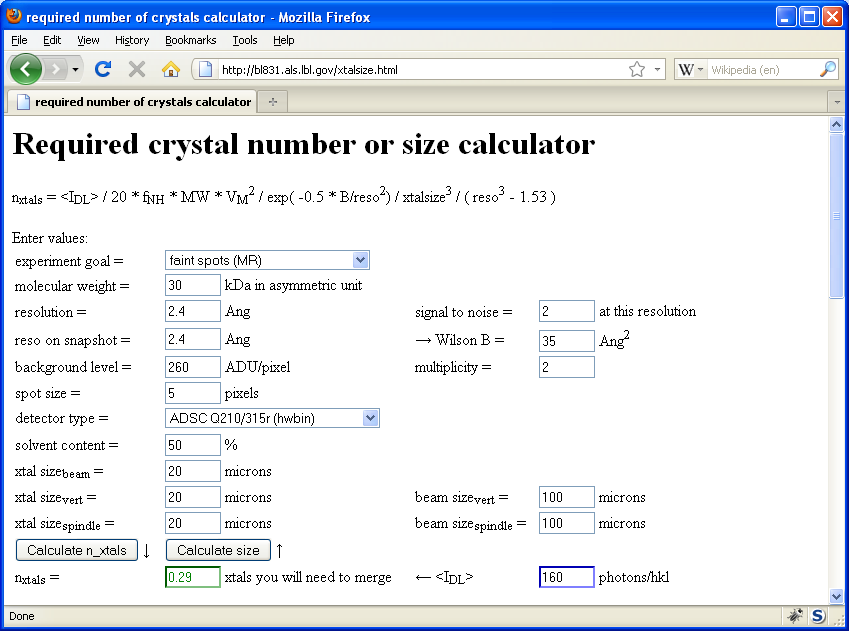 Holton & Frankel (2010) Acta D 66 393-408.
Specific damage
final, refined phases
Specific damage
experimentally-obtained phases
Holton, J. M. (2007) J. Synch. Rad. 14, 51-72.
1.0
fraction
unconverted
0.0
Holton, J. M. (2007) J. Synch. Rad. 14, 51-72.
MGy	reaction			reference

~45	global damage		Owen et al. (2006)
10/Å	global damage		Howells et al. (2009)
5	Se-Met			Holton (2007)
4	Hg-S			Ramagopal et al. (2004)
4	R-C-COOH		Garman et al. (2015)
3	S-S			Murray et al. (2002)
1	Br-RNA			Olieric et al. (2007)
~1?	Cl-C			???
0.5	Mn in PS II		Yano et al. (2005)
0.06	putidaredoxin		Corbett et al. (2007)
0.02	Fe in myoglobin		Denisov et al. (2007)
Radiation Damage World Records
Holton (2009) J. Synchrotron Rad. 16 133-42
Life-halving concentration
molar, at the Se edge based on RADDOSE
Life-halving concentration
molar, at the Se edge based on RADDOSE
No Damage in the Dark!
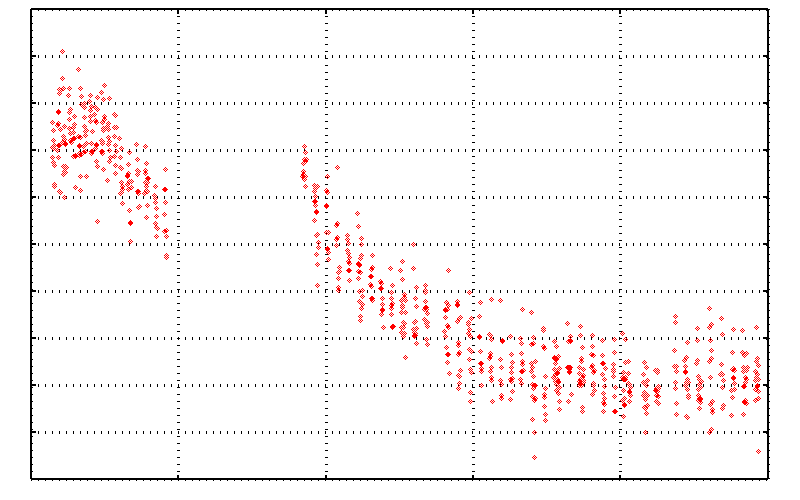 4.6           5.0          5.4           5.8           6.2           6.6
Peak absorbance (electrons)
0                   5                   10                  15                  20                   25
Experiment time (hours)
Rad dam take-home lesson:
The number of photons scattered
before crystal is dead
is independent
of flux & time

 1 um3 = 105 photons (roomT)
1 um3 = 106 photons (synch)
1 um3 = 108 photons (XFEL)
(synch)
Henderson, 1990; Gonzalez & Nave, 1994; Glaeser et al., 2000; Sliz et al., 2003; Leiros et al., 2006; Owen et al., 2006; Garman & McSweeney, 2006; Garman & Nave, 2009; Holton, 2009
Dose slicing
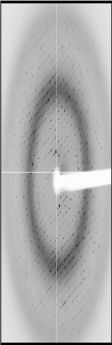 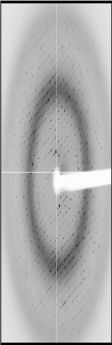 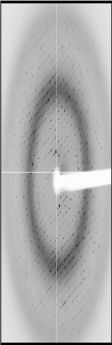 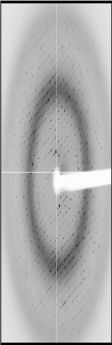 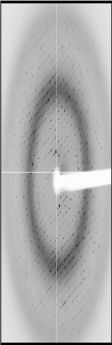 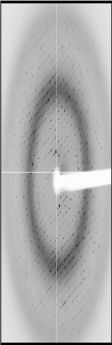 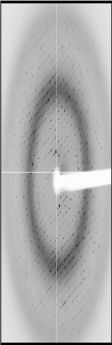 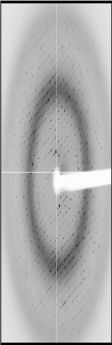 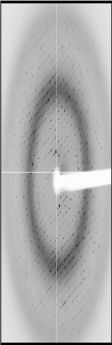 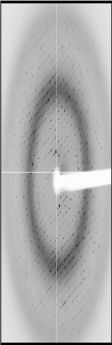 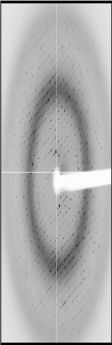 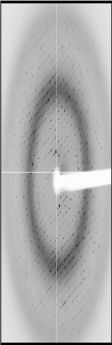 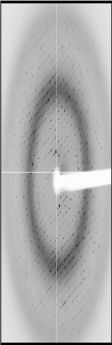 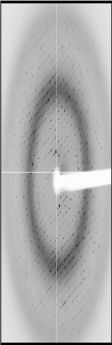 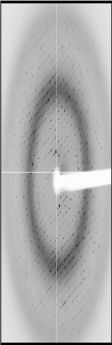 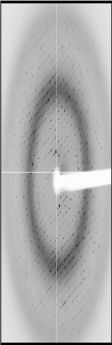 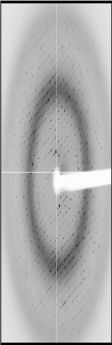 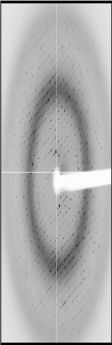 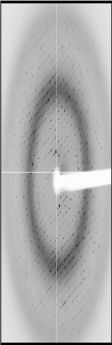 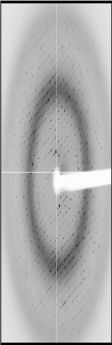 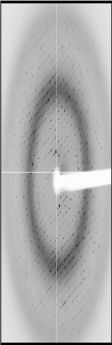 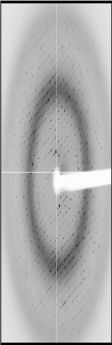 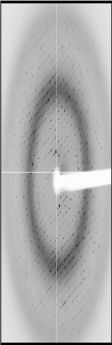 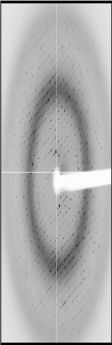 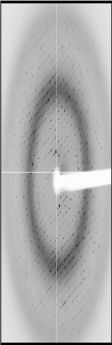 unacceptable
completeness
crystal’s useful life
N
photons
N
photons
unacceptable
read noise
N
photons
Dose slicing: is that a spot?
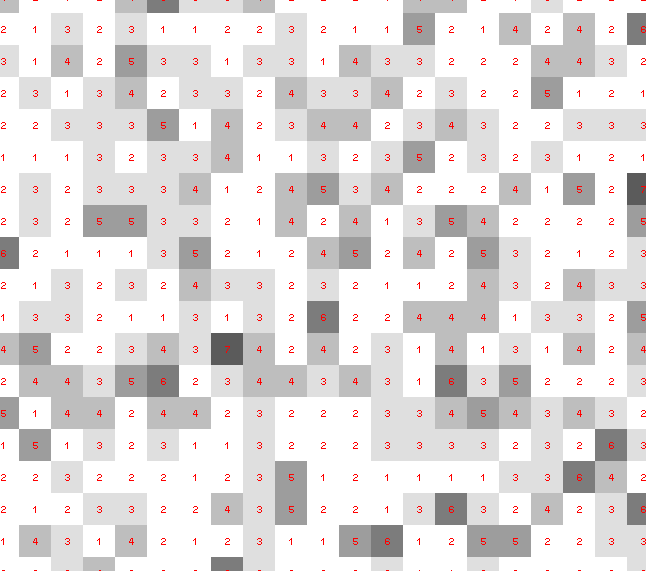 Dose slicing: is that a spot?
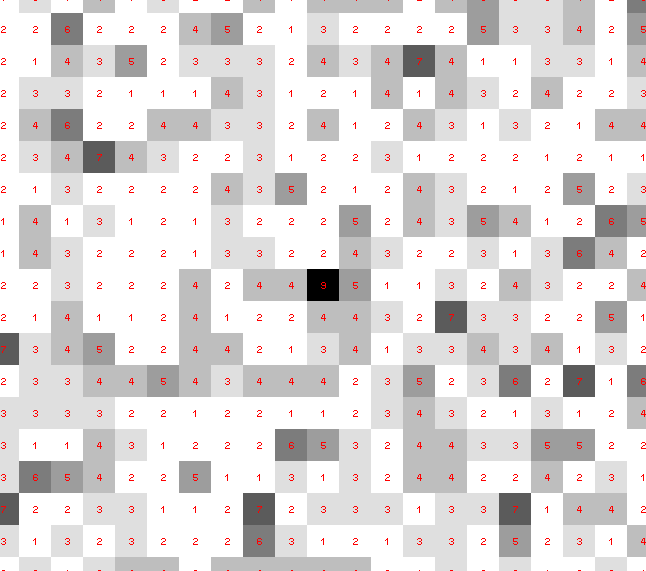 Dose slicing: is that a spot?
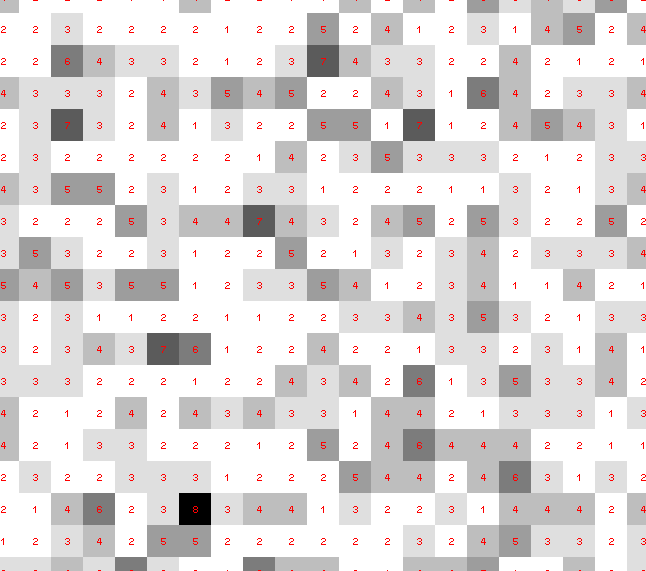 Dose slicing: is that a spot?
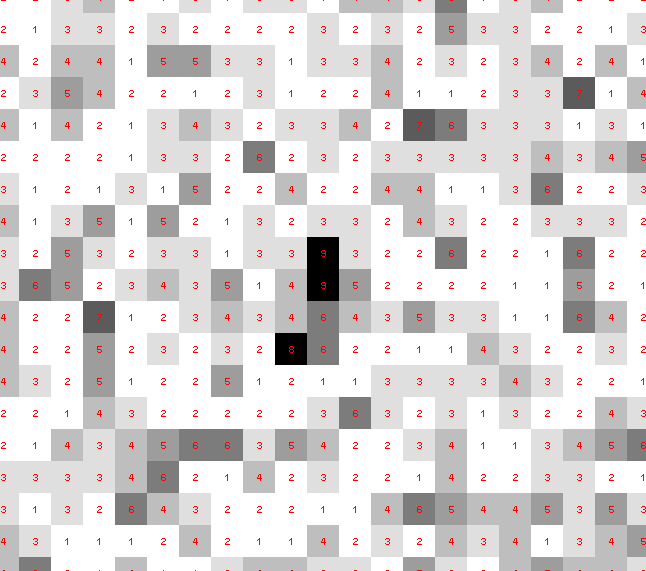 Dose slicing: is that a spot?
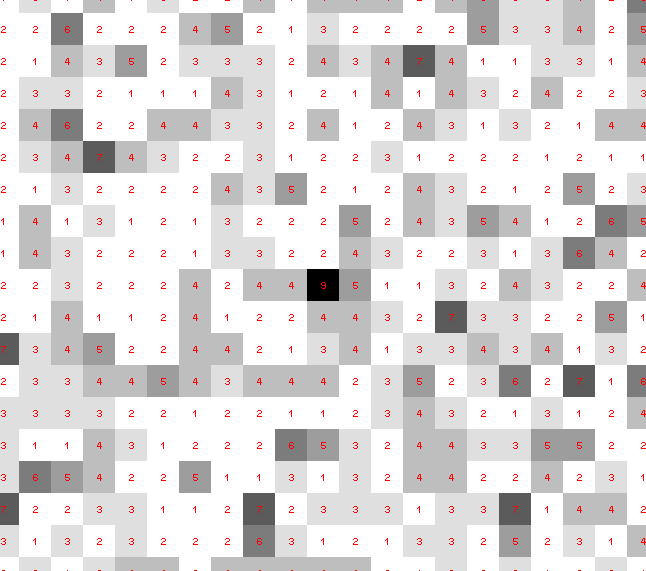 Dose slicing: is that a spot?
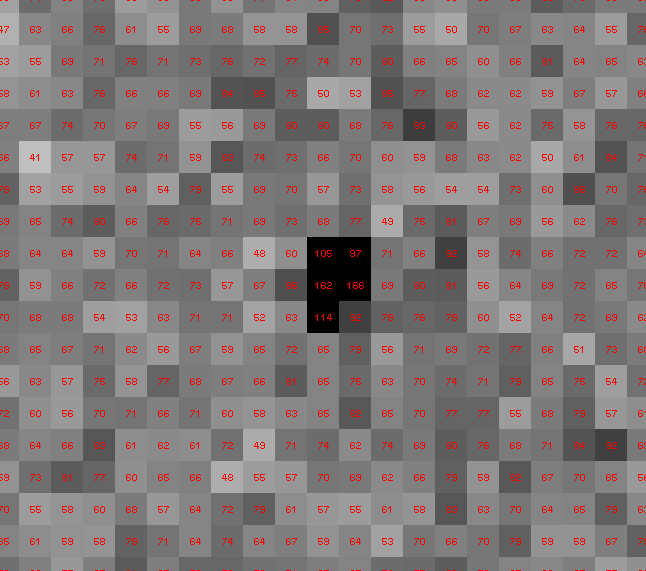 What if?
You only have a few small crystals…
    Should you:
Collect 360° from each?
Collect 10° from each at 36x exposure?
Glue 36 xtals together, then collect 360° ?
Glue, and do 12960° faint exposures?
“true” resolution limit
CC vs right answer
Resolution (Å)
“true” resolution vs strategy
301,640,334 photons/xtal
Zero-dose extrapolation (ZDE)
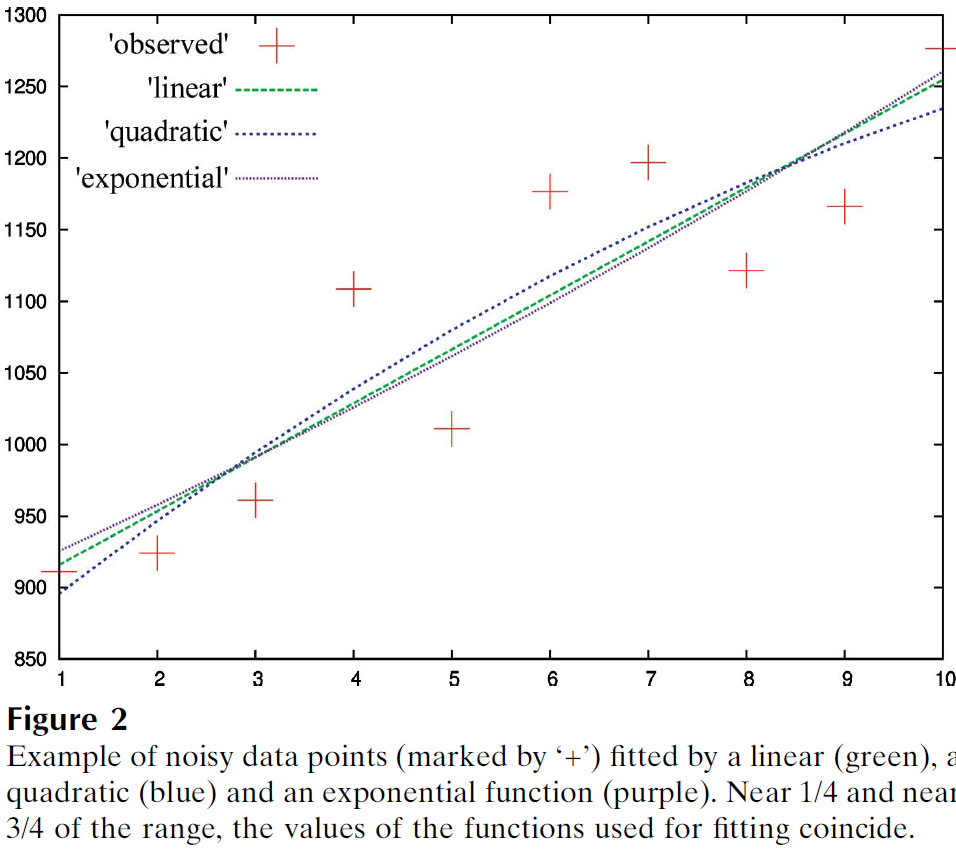 Diederichs, K. (2006). "Some aspects of quantitative analysis and correction of radiation damage." Acta Cryst. D 62(1): 96-101.
structure factor (e-/cell)
spot index
"error bar" for electron density
electron density (e-/Å3)
fractional coordinate
"error bar" for electron density
structure factor (e-/cell)
spot index
"error bar" for electron density
structure factor (e-/cell)
electron density (e-/Å3)
spot index
fractional coordinate
"error bar" for electron density
structure factor (e-/cell)
electron density (e-/Å3)
spot index
fractional coordinate
"error bar" for electron density
structure factor (e-/cell)
electron density (e-/Å3)
spot index
fractional coordinate
"error bar" for electron density
structure factor (e-/cell)
electron density (e-/Å3)
spot index
fractional coordinate
"error bar" for electron density
structure factor (e-/cell)
electron density (e-/Å3)
spot index
fractional coordinate
"error bar" for electron density
structure factor (e-/cell)
electron density (e-/Å3)
spot index
fractional coordinate
"error bar" for electron density
structure factor (e-/cell)
electron density (e-/Å3)
spot index
fractional coordinate
"error bar" for electron density
structure factor (e-/cell)
electron density (e-/Å3)
spot index
fractional coordinate
"error bar" for electron density
structure factor (e-/cell)
electron density (e-/Å3)
spot index
fractional coordinate
"error bar" for electron density
structure factor (e-/cell)
electron density (e-/Å3)
spot index
fractional coordinate
"error bar" for electron density
Refinement
Against
Perturbed
Input
Data
electron density (e-/Å3)
fractional coordinate
How does the “error” compare to “sigma”?
normalized counts
Electron Number Density (e-/Å3)
How does the “error” compare to “sigma”?
normalized counts
Electron Number Density (e-/Å3)
How does the “error” compare to “sigma”?
normalized counts
Electron Number Density (e-/Å3)
What is the “error” in 2Fo-Fc “sigma” units?
normalized counts
traditional “sigma” units (multples of rms(-) relative to )
What is the “error” in Fo-Fc “sigma” units?
normalized counts
traditional “sigma” units (multples of rms(-) relative to )
Tradition
electron density (e-/Å3)
fractional coordinate
Better contour: derived from noise
electron density (e-/Å3)
fractional coordinate
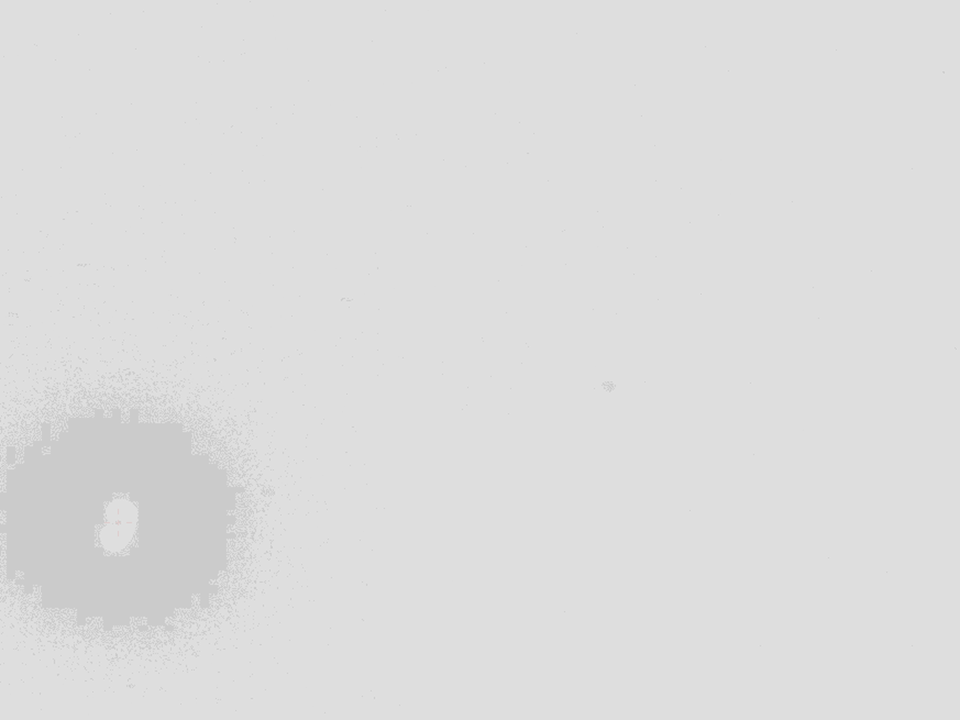 Basic Principles
“Hell, there are NO RULES here - we're trying to accomplish something.”
Thomas A. Edison – inventor

“You’ve got to have an ASSAY.”
Arthur Kornberg – Nobel Laureate

“Control, control, you must learn CONTROL!”
Yoda – Jedi Master
Data quality vs Model Interpretation
Big difference features first
Don’t build anything you don’t have to
Ligand bound or not?
Omit maps, “polder” maps, chemistry
R factor good enough?
Rules of thumb
Nothing beats a “control”
Radiation damage?
Only control: early vs late data
PowerPoint File available:
http://bl831.als.lbl.gov/
~jamesh/powerpoint/
UCSF_DQvMI_2017.pptx
Molecular Dynamics vs Observation
1aho 64-residue scorpion toxin in water to 1.0 Å resolution
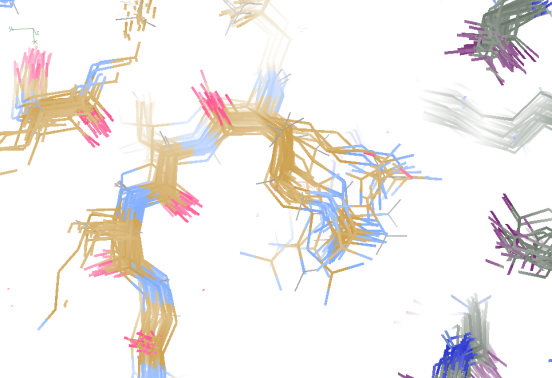 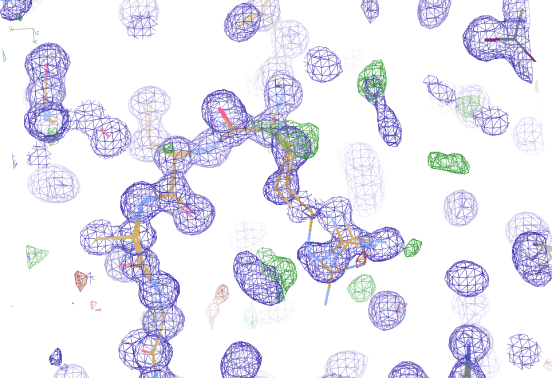 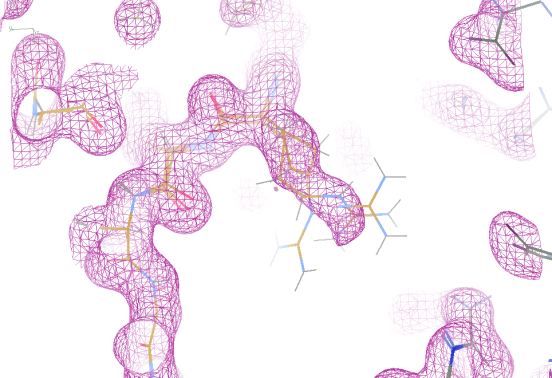 refined_vs_Fsim.pdb
1aho.cif
1aho.pdb
Fcalc
Fsim
Fobs
Fcalc
Rvault = 0.69
Riso =
Rwork= 0.137
Rwork= 0.116
Rvault = 0.48 to 4 Å
rmsd = 1.05 Å
LSQ rmsd = 0.43Å
Molecular Dynamics vs Observation
“fav8” 8-residue aromatic peptide with 4 waters to 1.0 Å resolution
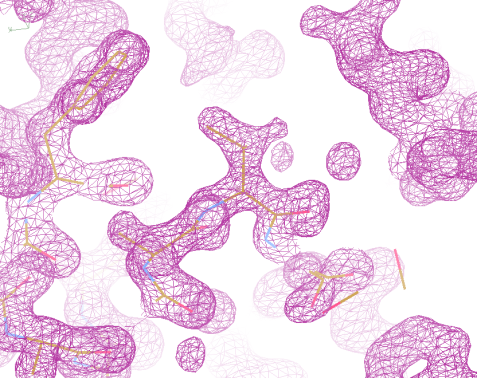 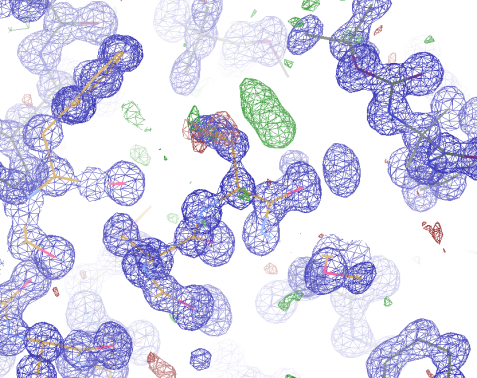 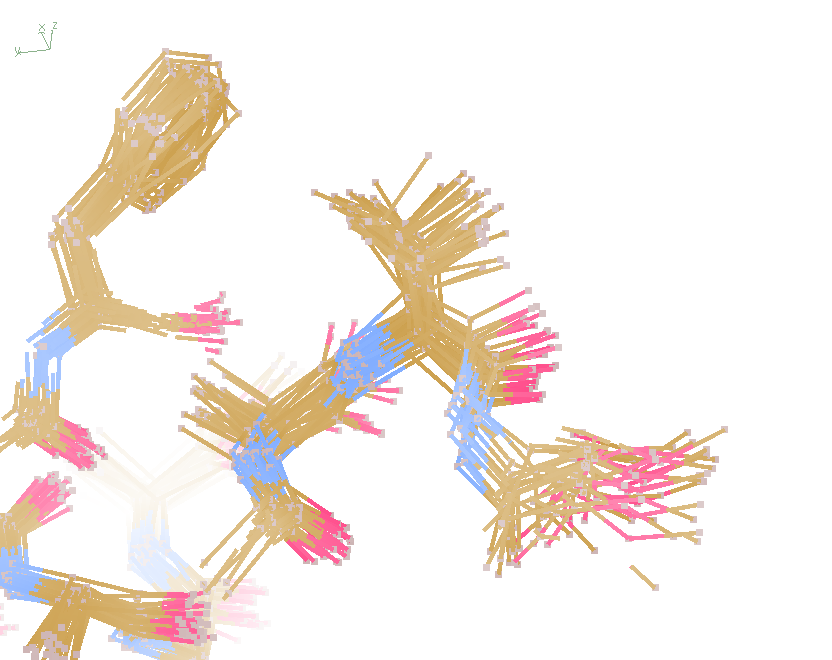 refined_vs_Fsim.pdb
fav8.fcf
fav8.cif
Fcalc
Fsim
Fobs
Fcalc
Rvault= 0.23
Rwork= 0.13
Rwork= 0.16
Rvault = 0.20 to 2Å
R1 = 0.041
With 4σ cutoff!
rmsd = 0.20 Å
LSQ rmsd = 0.091Å & 0.15 Å
Is the structure any good?
“do the data presented justify the conclusions drawn?”